التعليم الثانوي
 
السنة الثانية
الفصل 1

التقنية الرقمية 2-1
الوحدة الأولى  علم البيانات
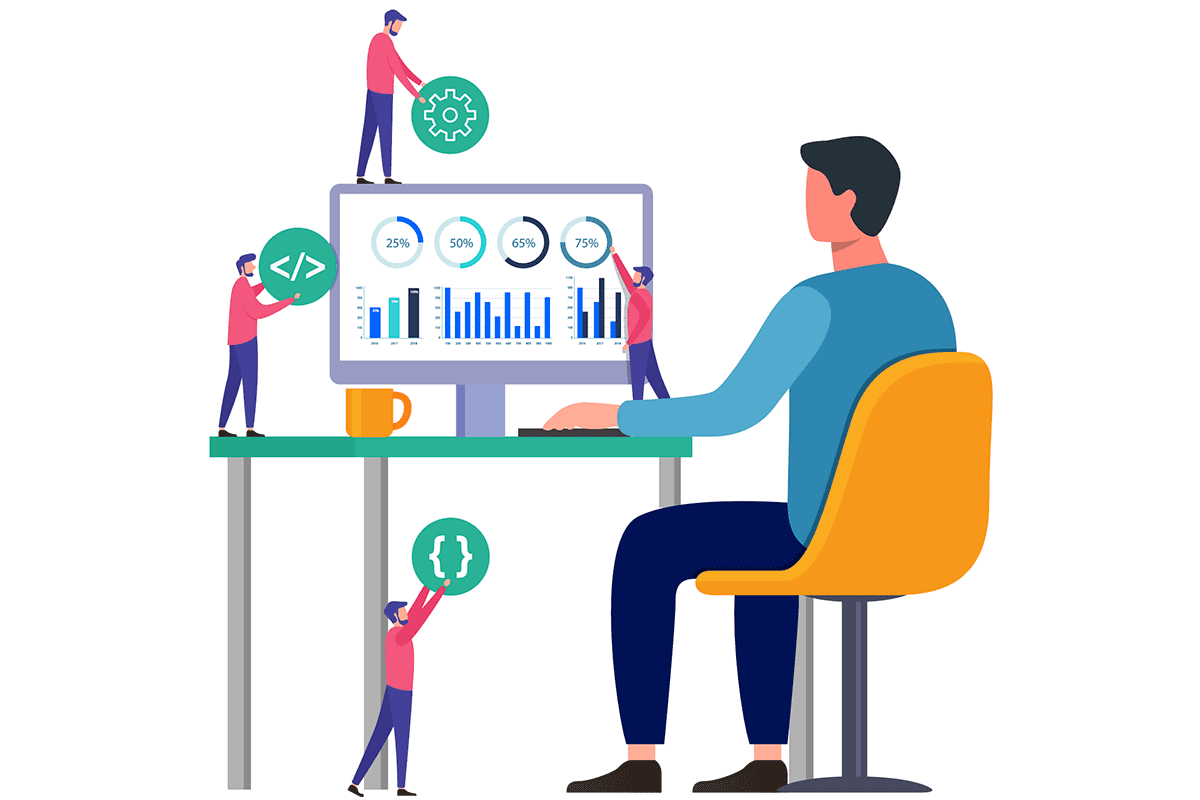 الدرس الأول :
 البيانات و المعلومات و المعرفة 2
هل العبارة الموجودة أمامك صحيحة أم خاطئة
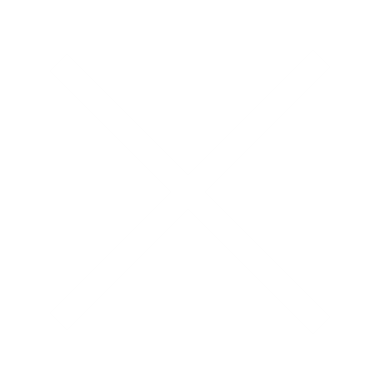 1- البيانات هي معلومات تمت معالجتها
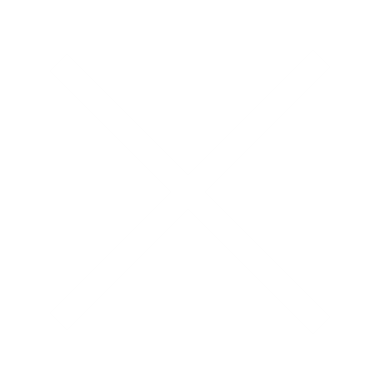 2- البيانات النصية تتكون من حروف و أرقام و رموز
3-المعرفة توفر القدرة على اتخاذ تنبؤات و اتخاذ قرارات
بيانات الدرس
عدد الحصص
عنوان الدرس
صفحات الكتاب
رقم الدرس
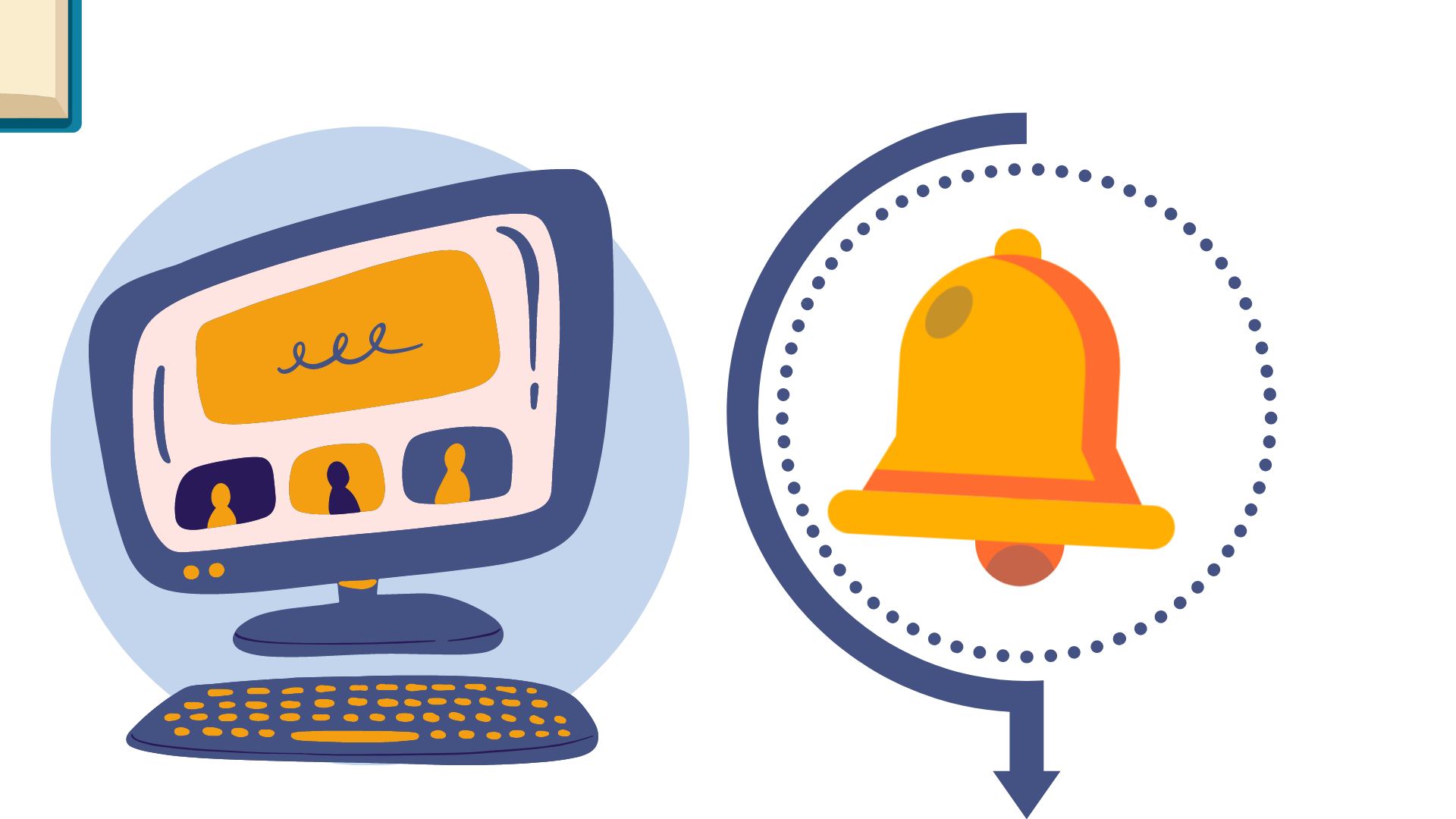 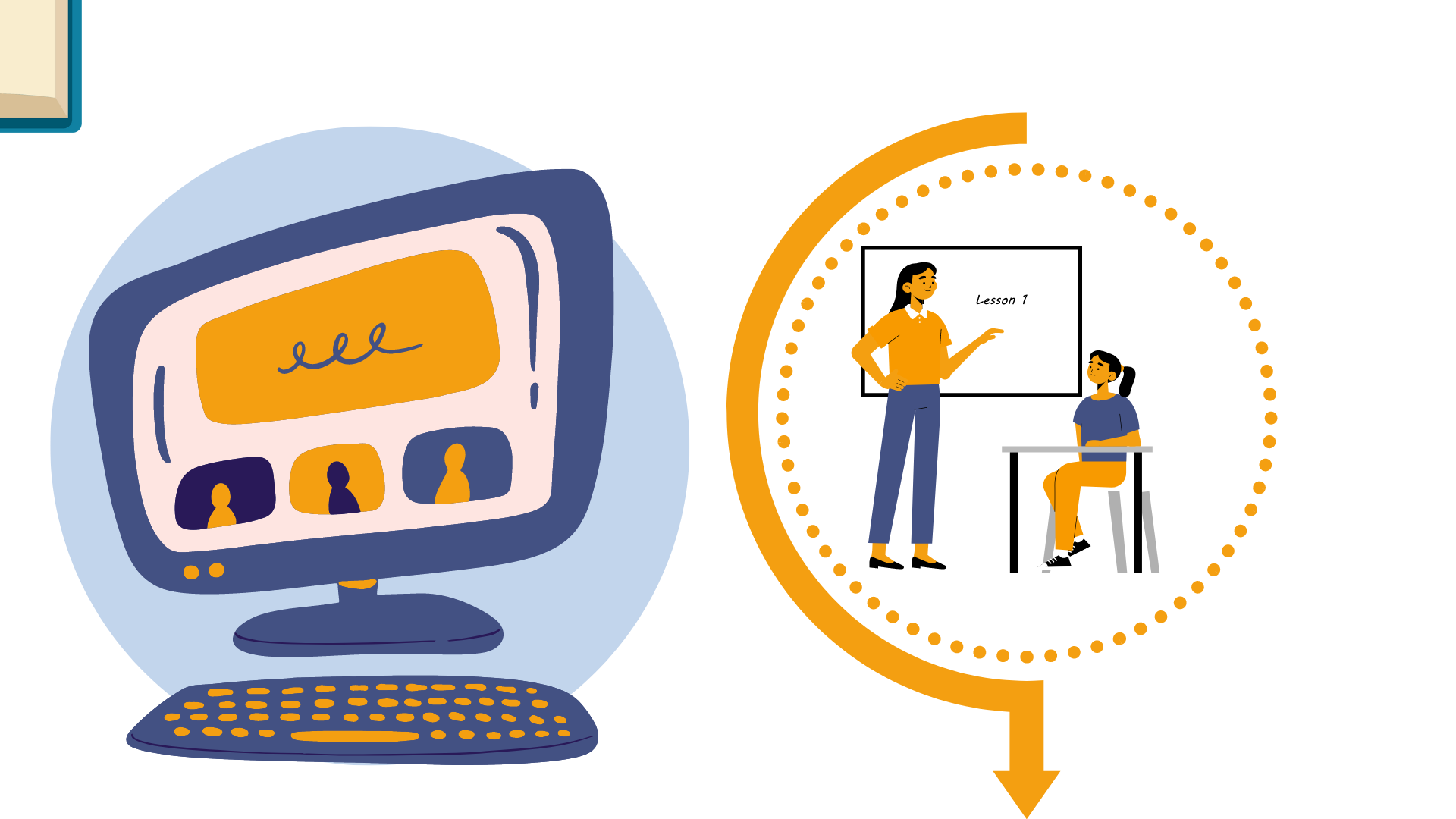 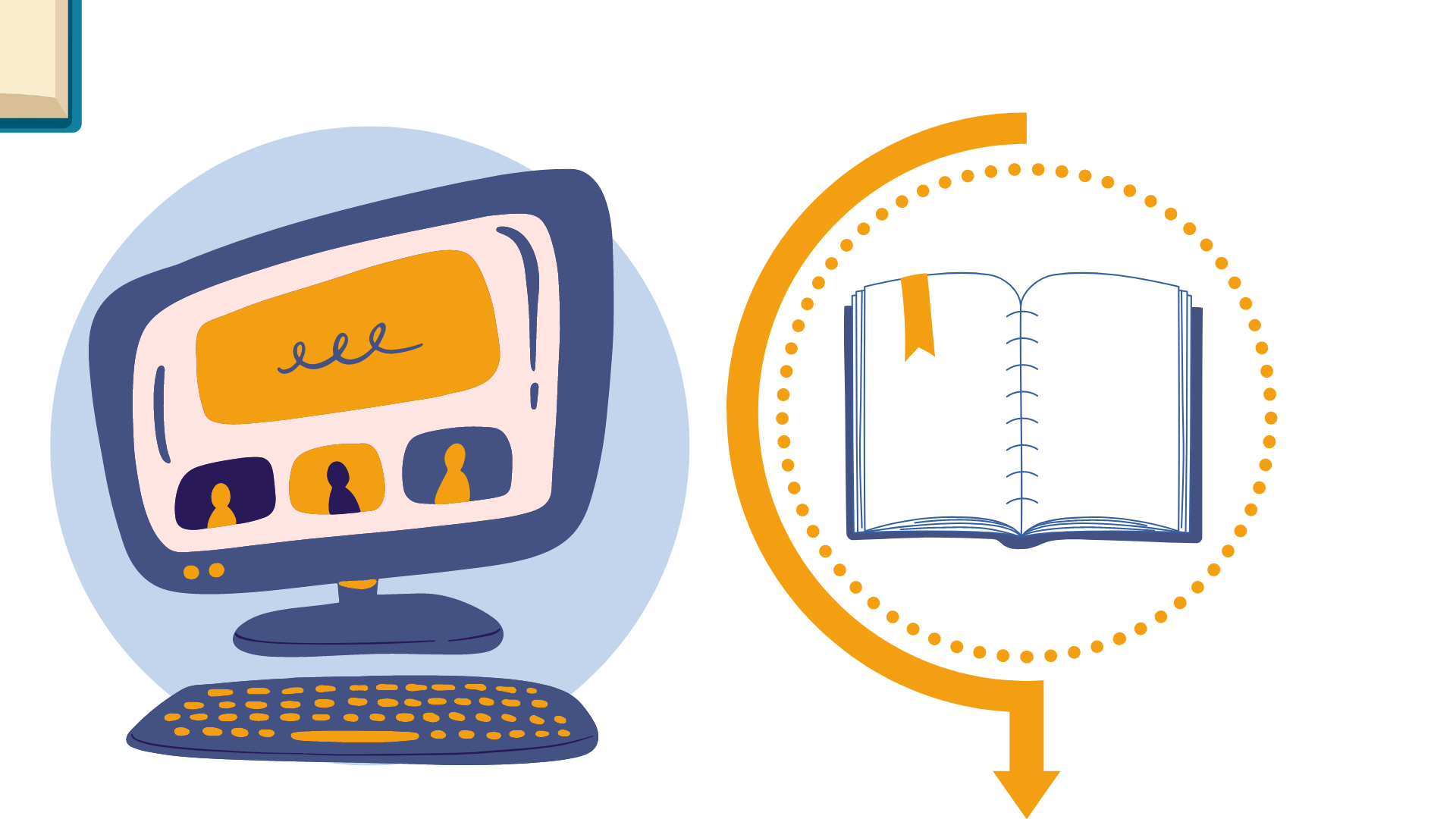 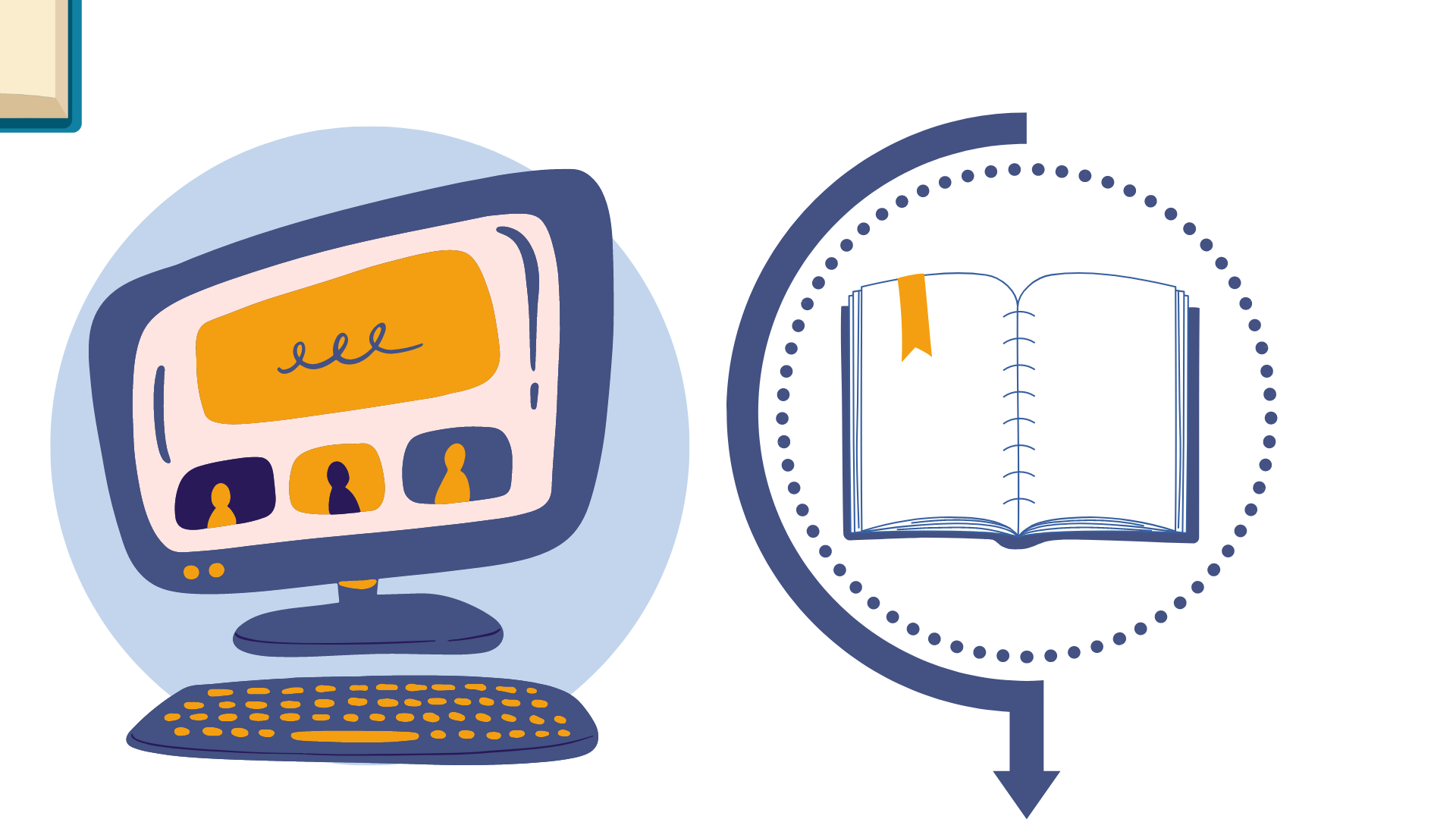 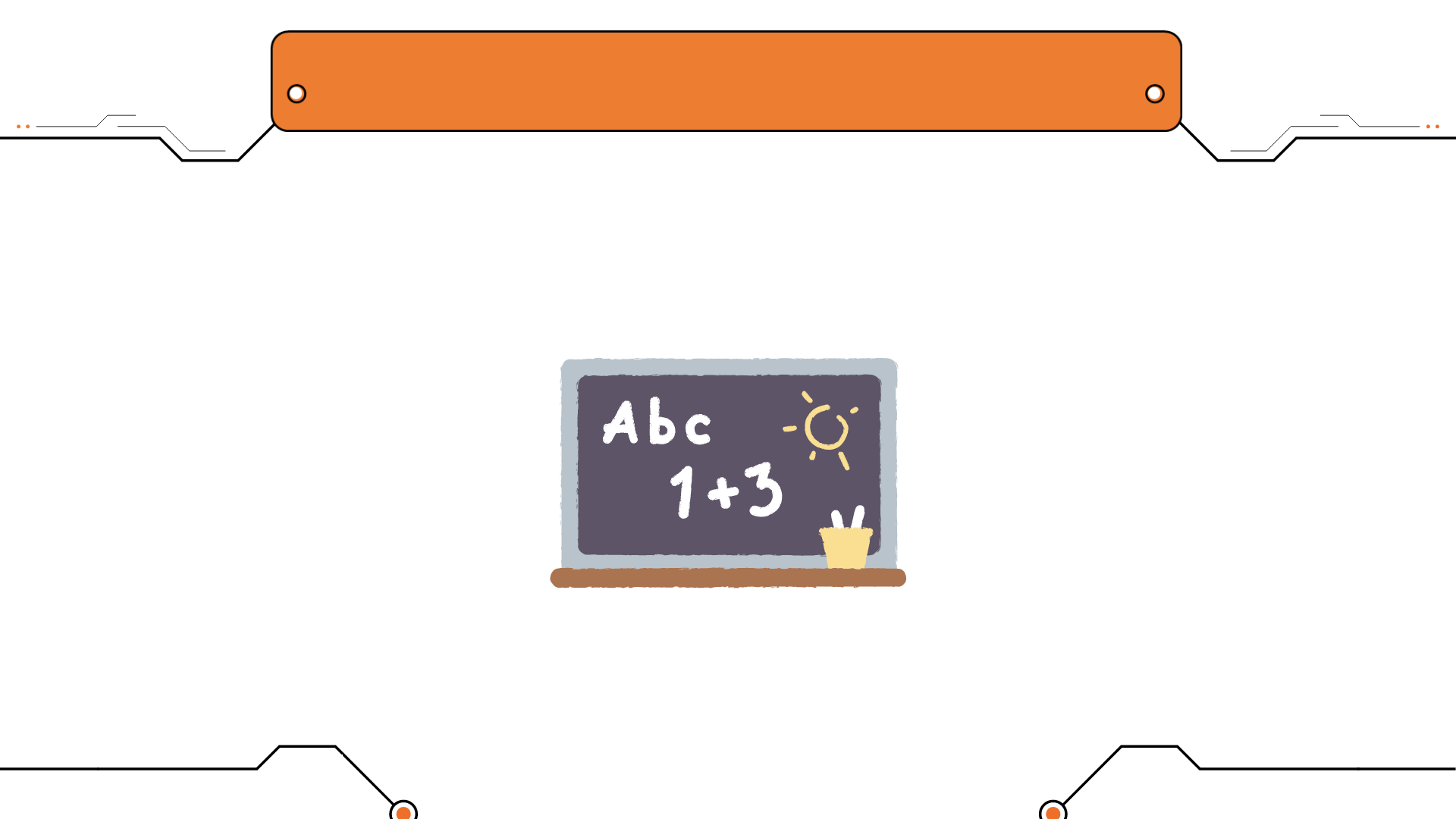 حصتان
الحصة 2
البيانات و المعلومات و المعرفة
8-22
الدرس الأول
ماذا سنتعلم ؟!
مفهوم ترميز البيانات و أهميتها
1
مفهوم جودة المعلومات ومعايير تحقيقها
422
مفردات الدرس
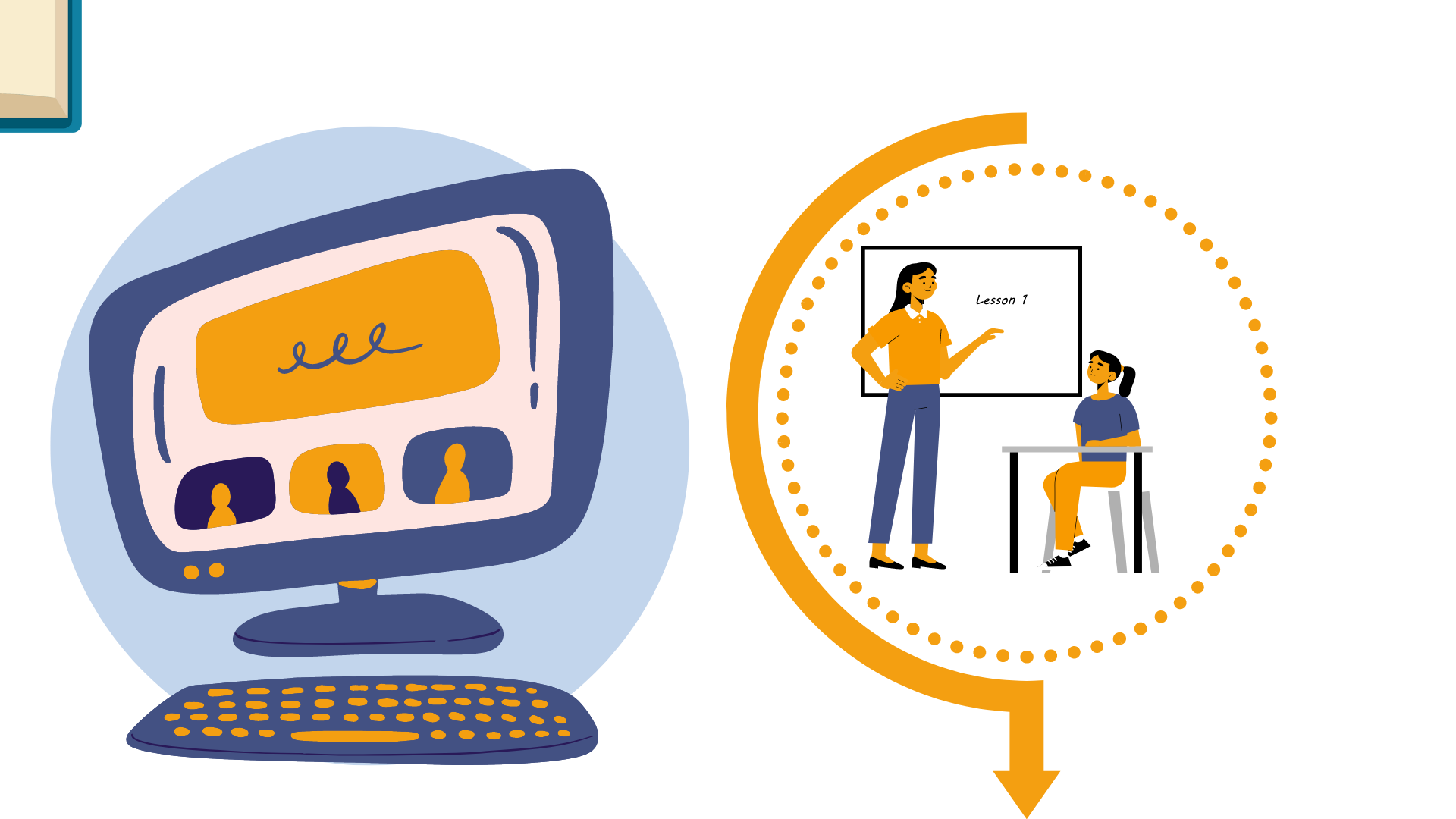 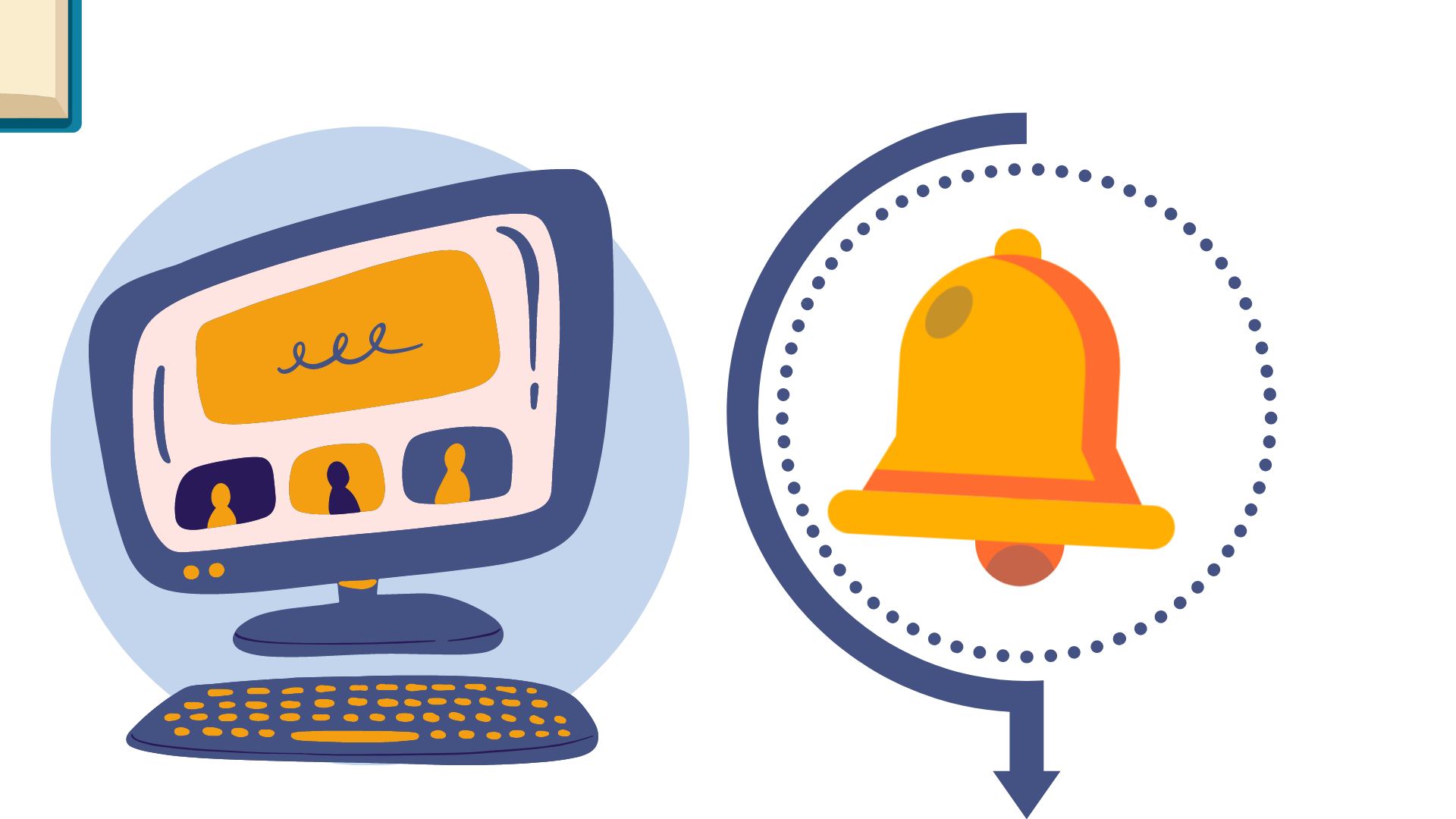 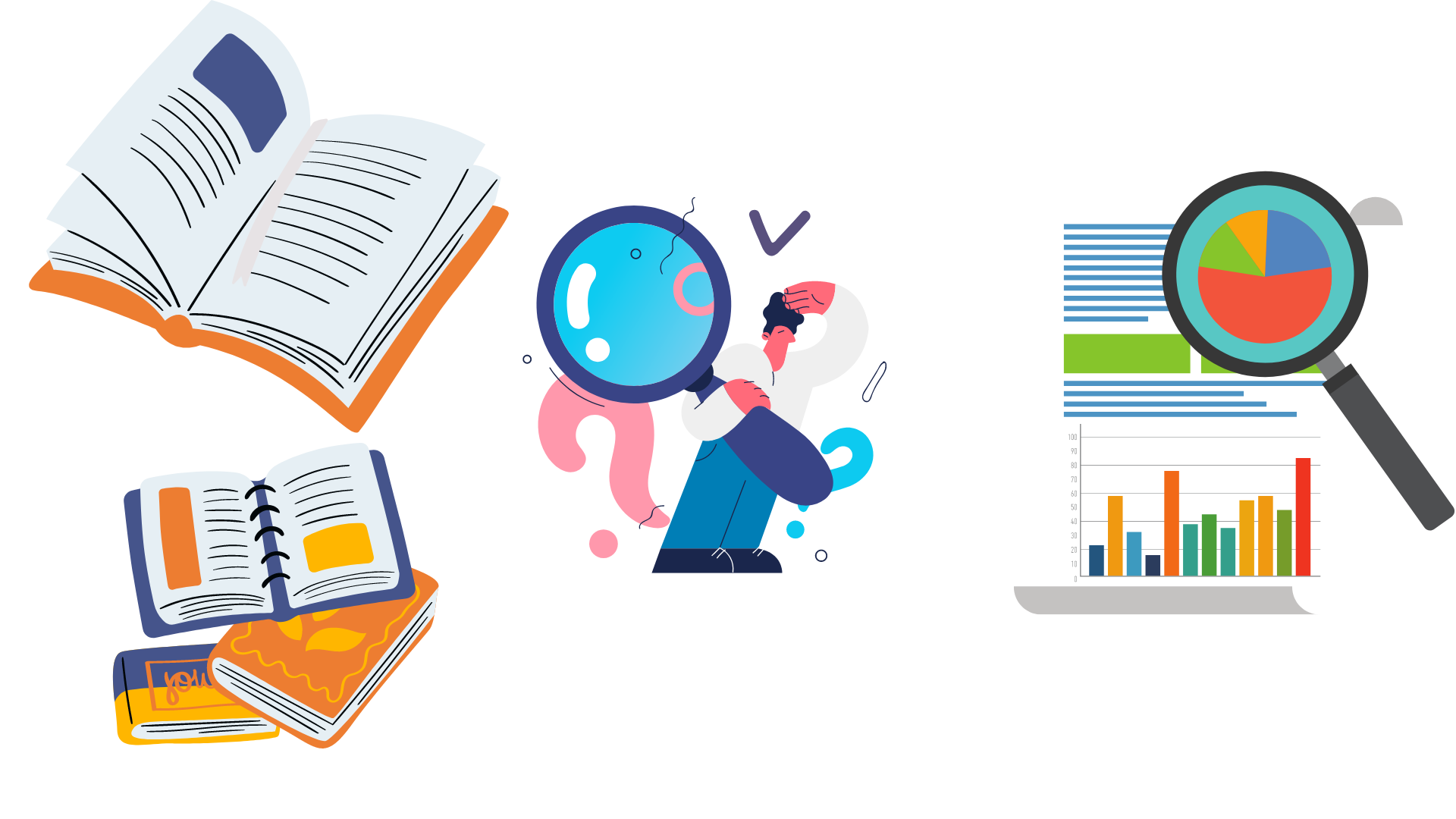 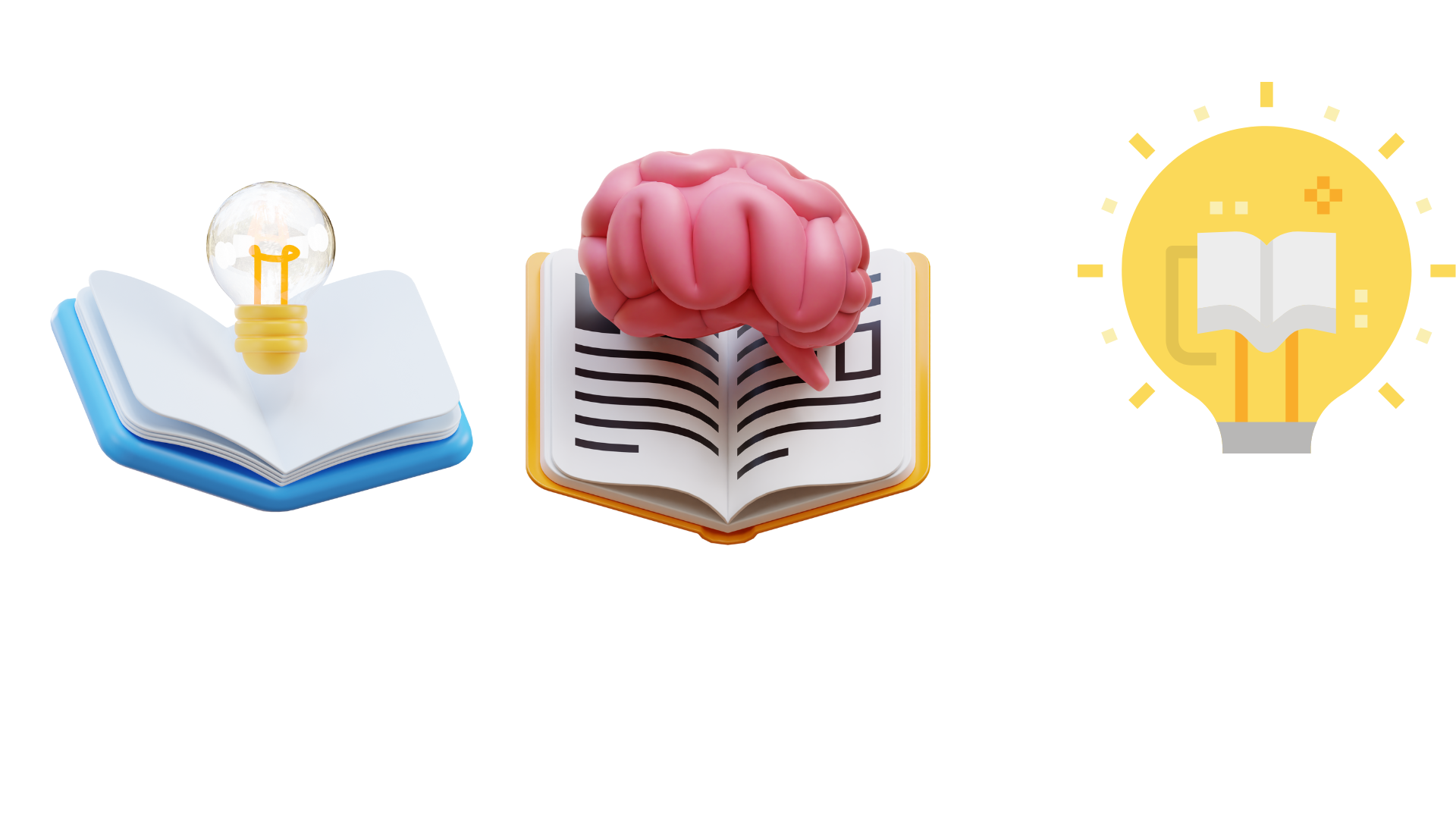 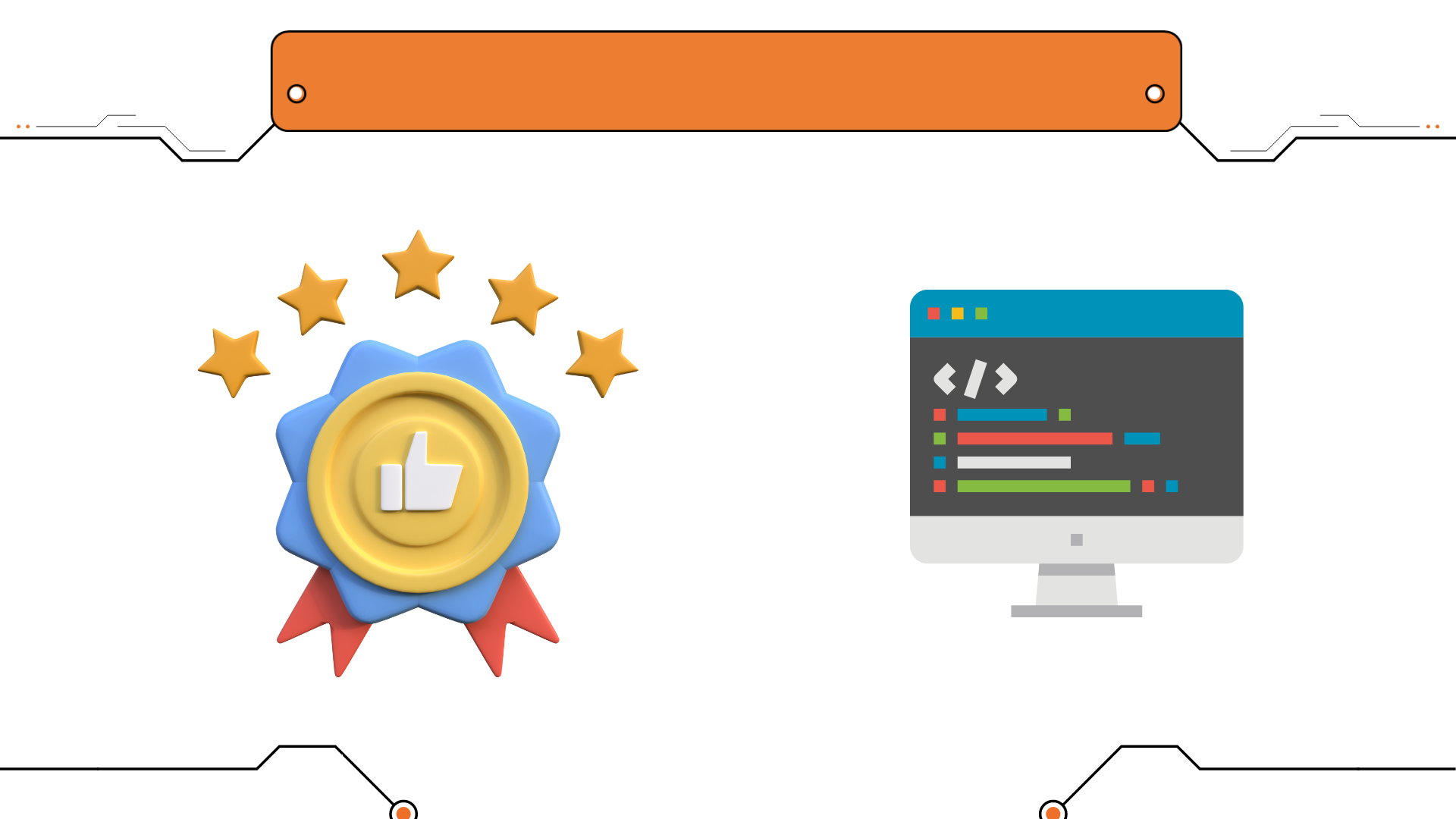 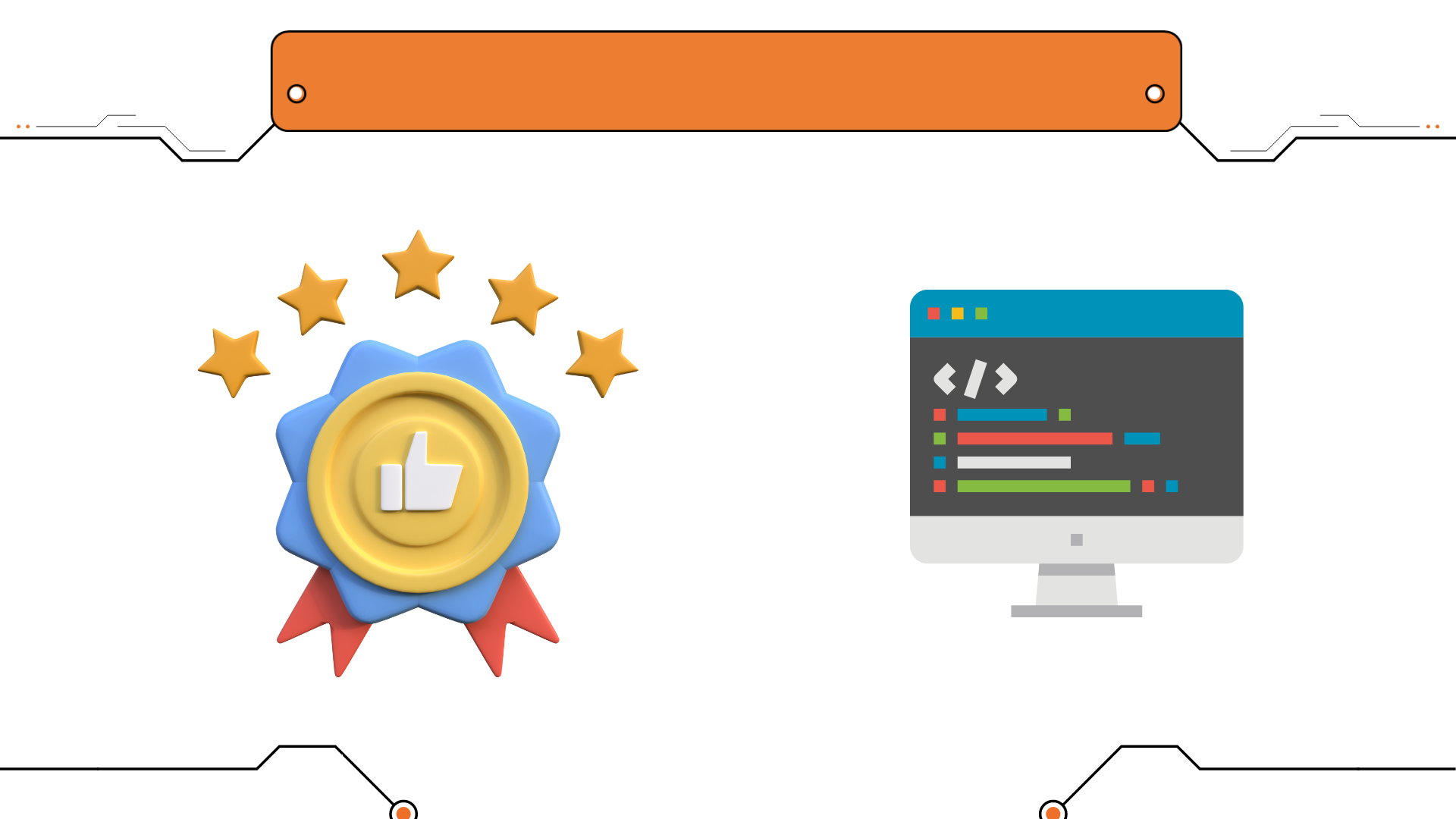 جودة المعلومات
ترميز البيانات
ما ذا تعني الرموز الموجودة أمامك؟!
عللي يتم كتابتها بهذا الشكل؟
تنمية مهارة التحليل و التقييم
EUR
SR
DMM
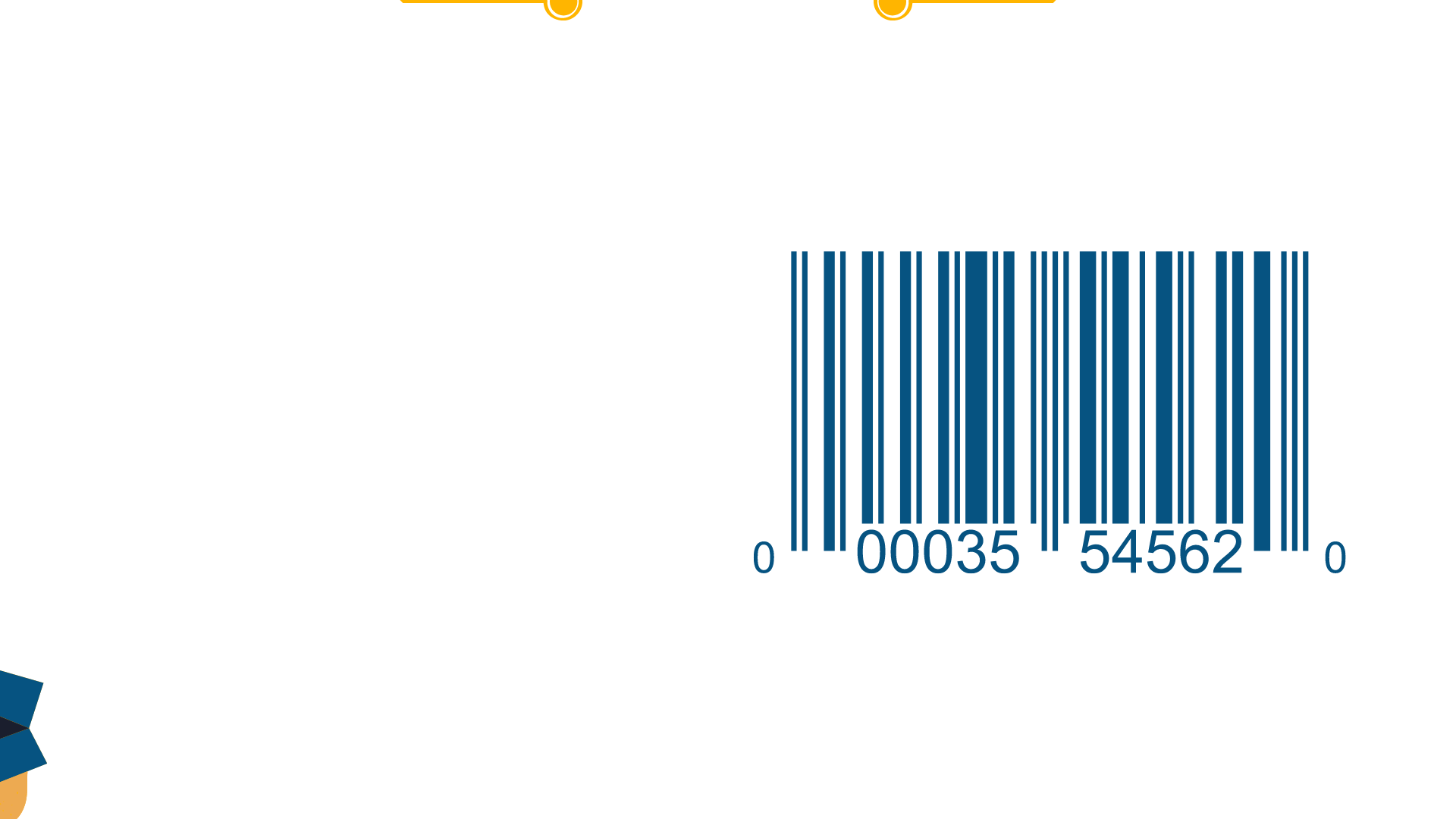 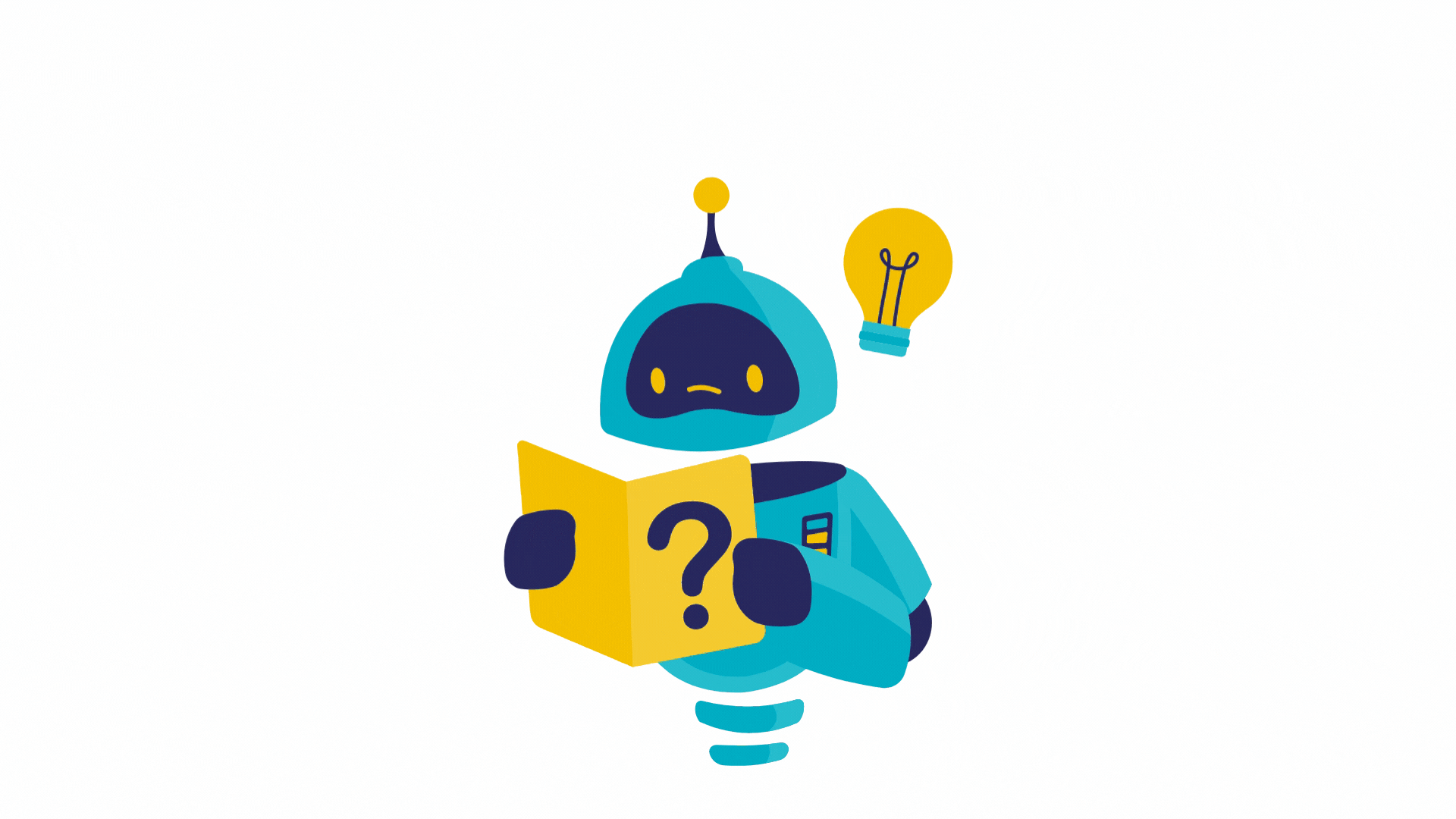 تـــرمــيـــز  البـــــيـانات
تنظيم البيانات وترتيبها بطريقة محددة 
وذلك باستخدام رموز مختلفة مثل الأرقام أو الحروف أو الكلمات القصيرة،
والتي تصف سياقا معينًا أو تعبر عن عبـارة أو فقـرة بأكملها
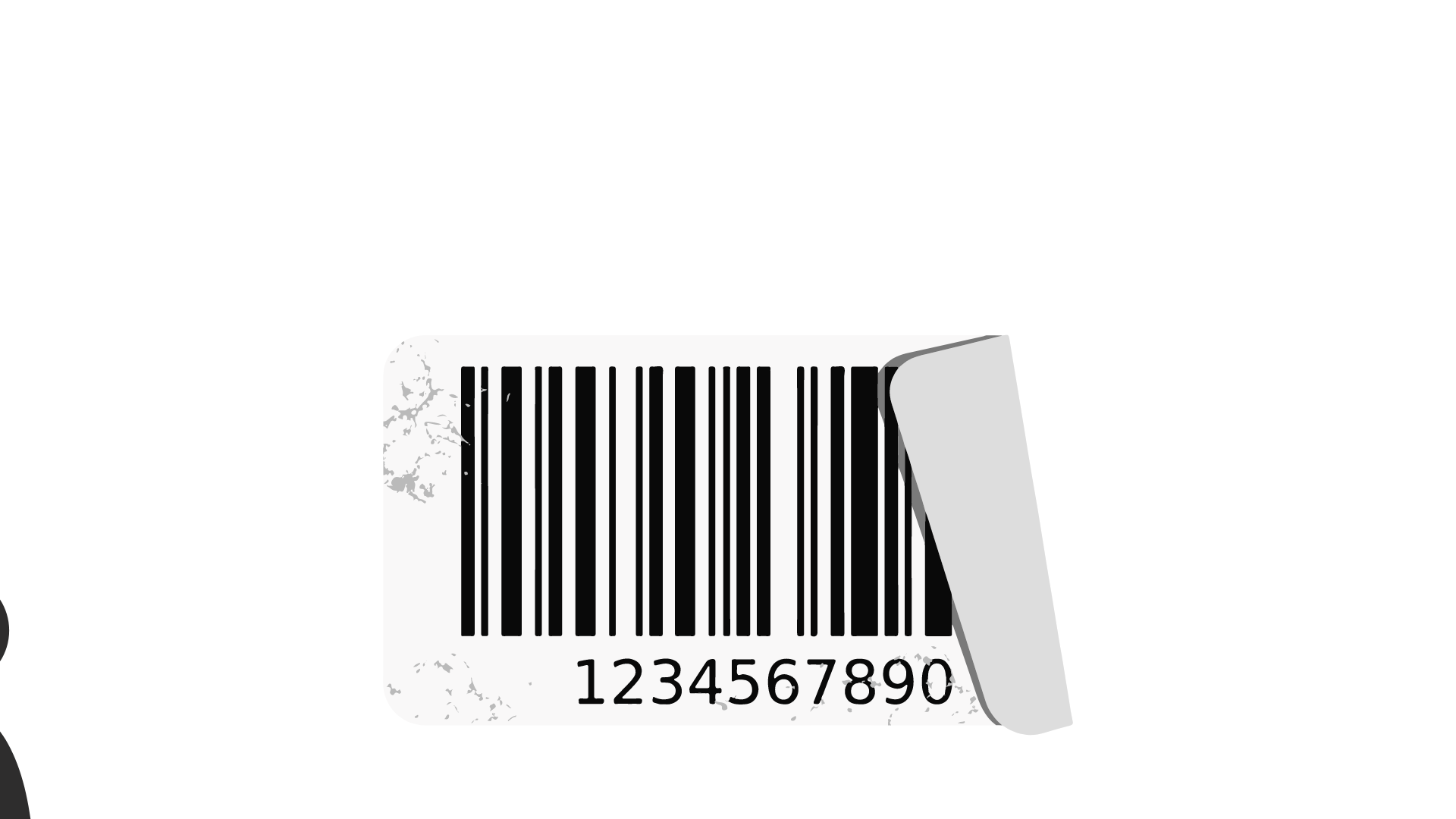 أمثلة لتـــرمــيـــز  البـــــيـانات
1- رموز المطارات
وضع اتحاد النقل الجوي الدوليIATA رمزا مكونـا مـن ثلاثة حروف يحدد 
اسم المطار يمكن البحث عن تذاكر الطيران على الإنترنت باستخدام رمز المطار
و يوجد كذلك على بطاقات الأمتعة التي يتم إلصاقها بالحقائب
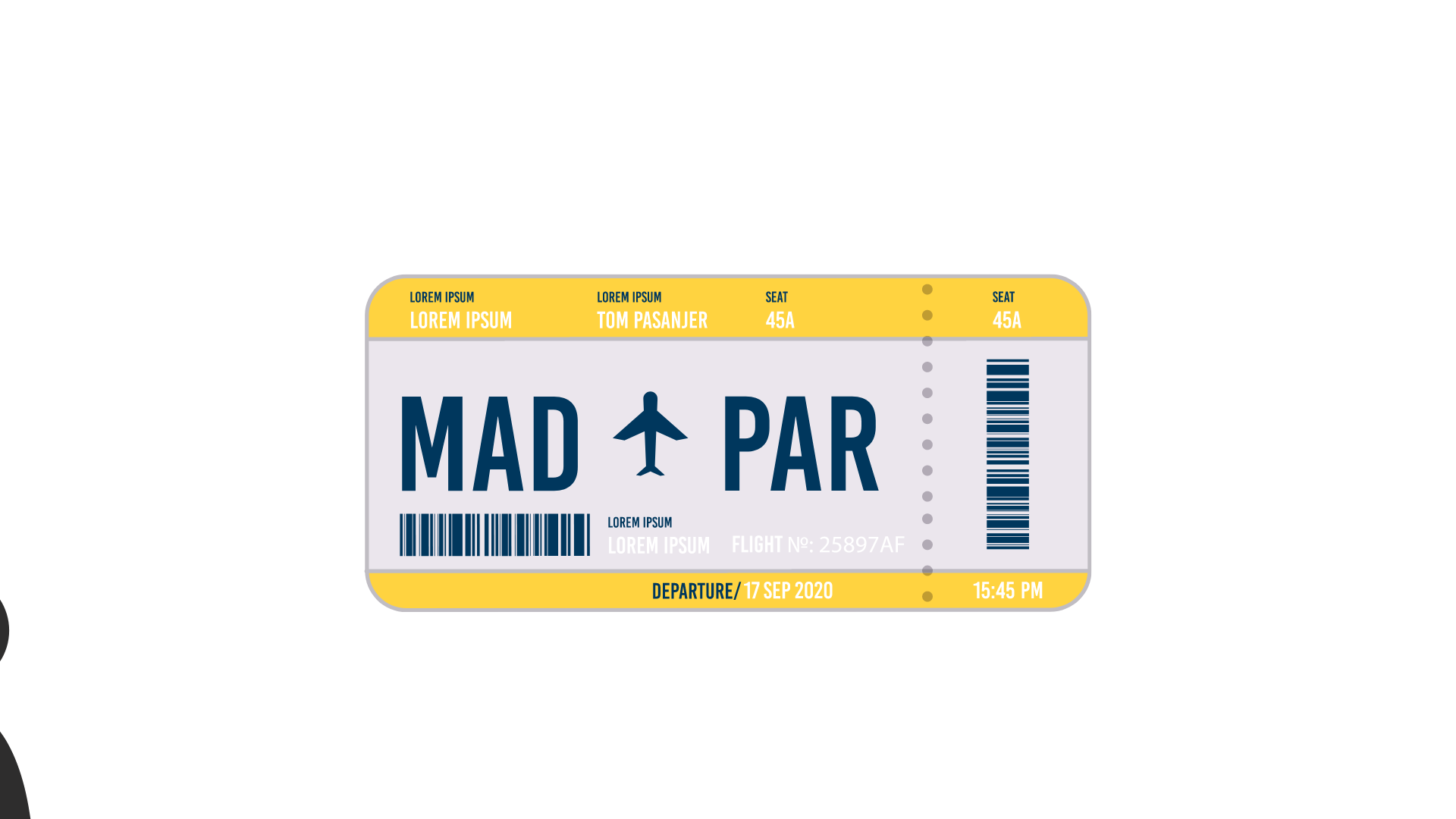 JED
DMM
أمامك رموز لبعض المطارات في السعودية
تعرفي من الرمز على اسم المطار و أين يقع ؟!
الرمز
المطار
مطار الملك فهد الدولي
DMM
تنمية مهارة الاستنتاج
مطار الملك عبد العزيز الدولي
JED
مطار الملك خالد الدولي
RUH
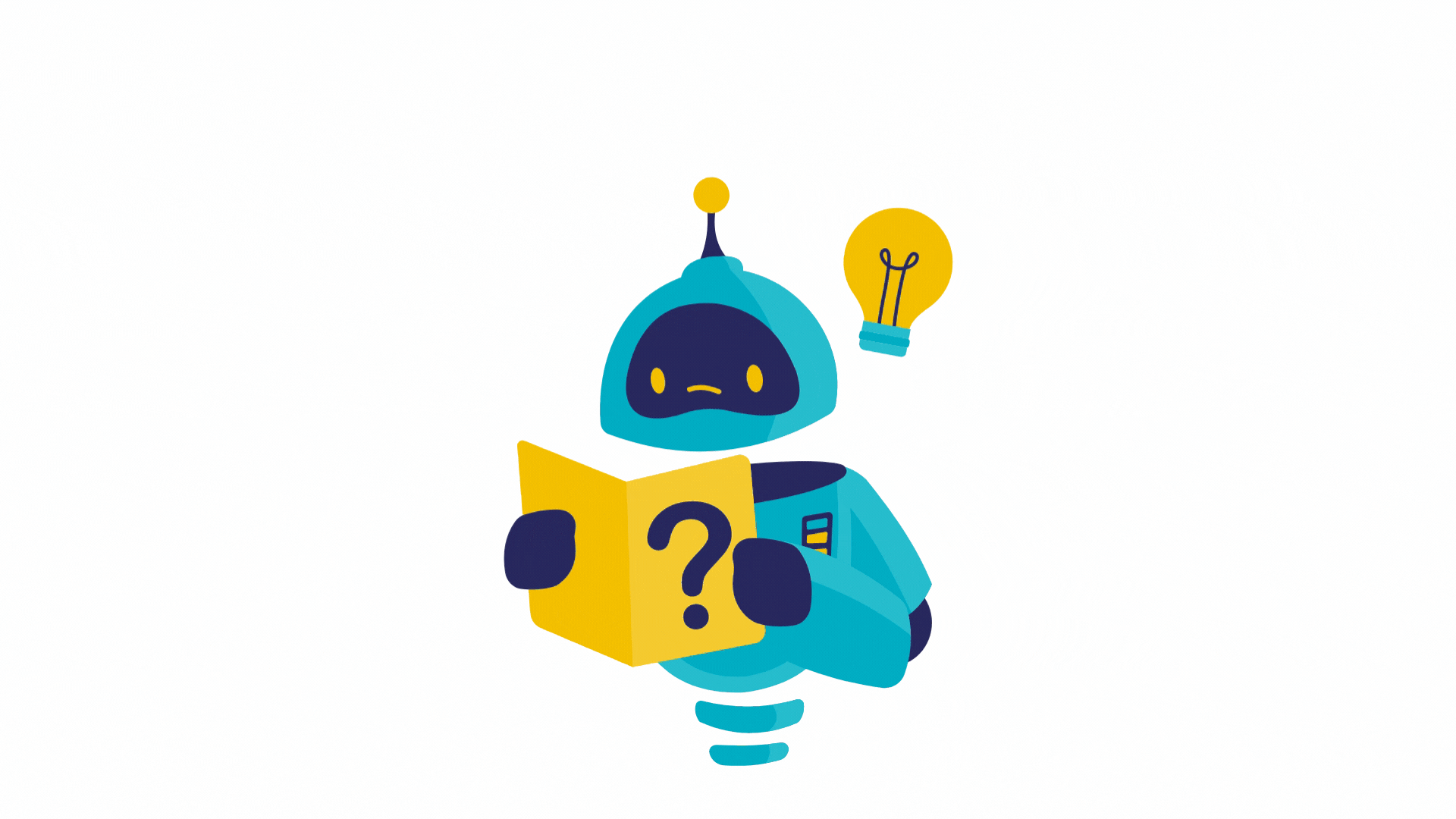 أمثلة لتـــرمــيـــز  البـــــيـانات
2- رموز العملات
لكل بلد في أنحاء العالم عملـة خاصـة به، وتستخدم رموز العملات بدلا 
من اسم العملة كاختصارات متعارف عليها عند التعاملات المالية
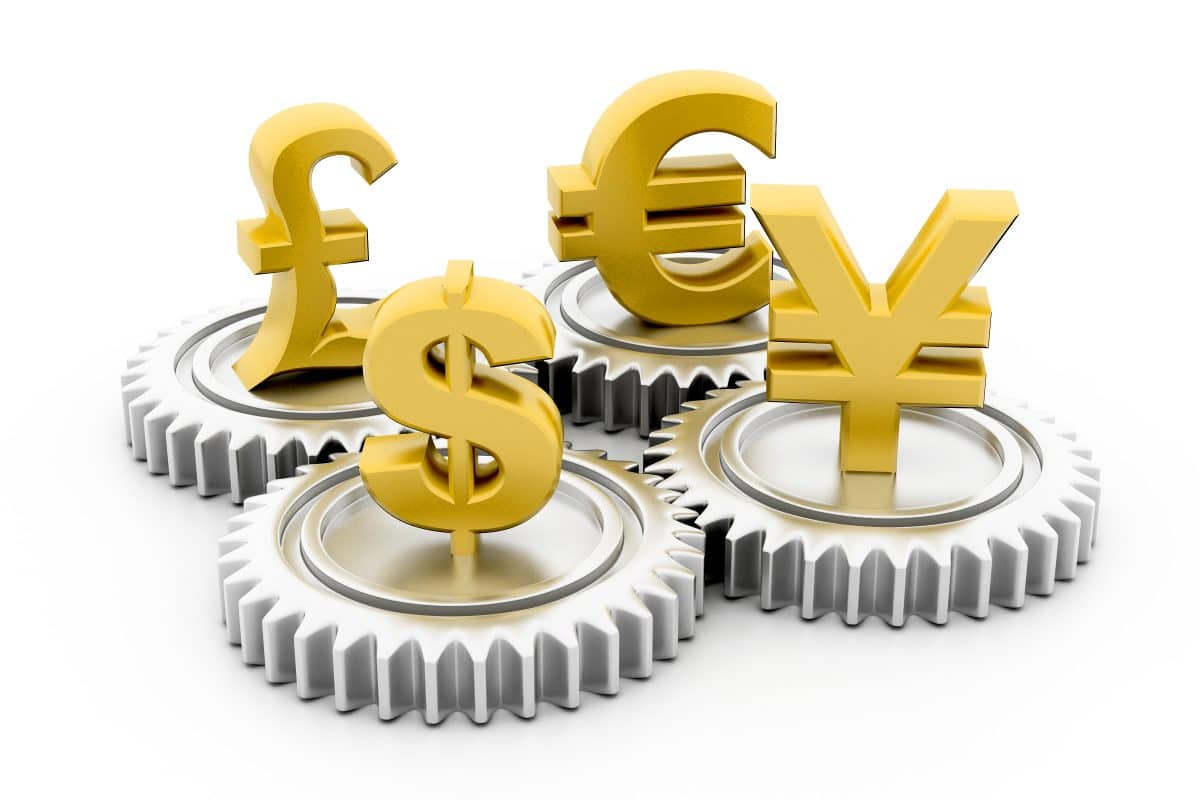 دقيقة
استراتيجية قراءة الصور
جماعي
استنتجي الرموز التالية اختصار لأي العملات حول العالم ؟!
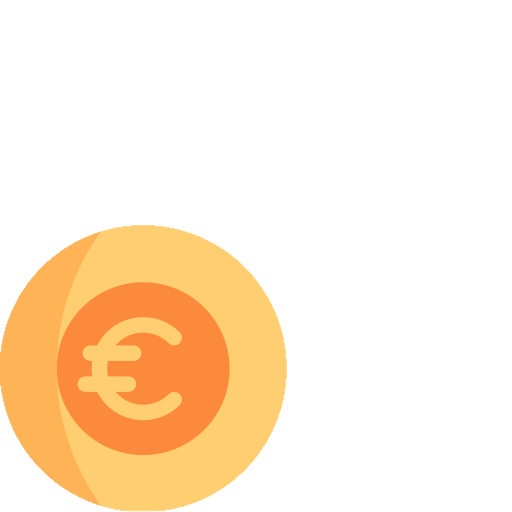 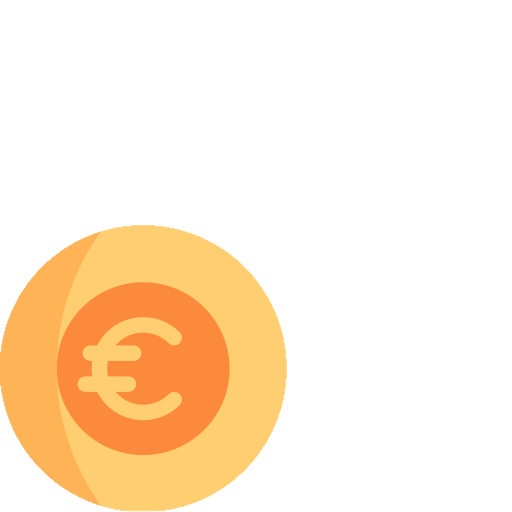 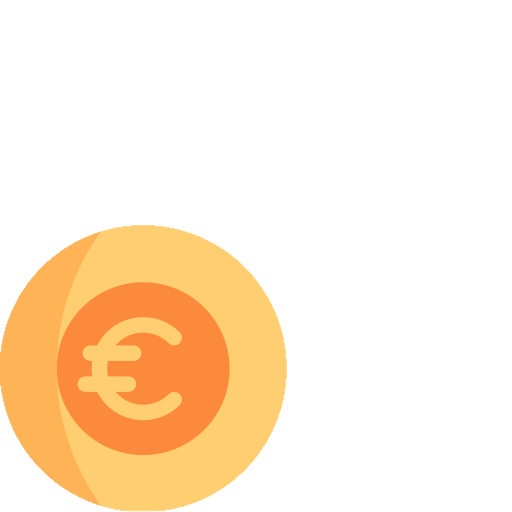 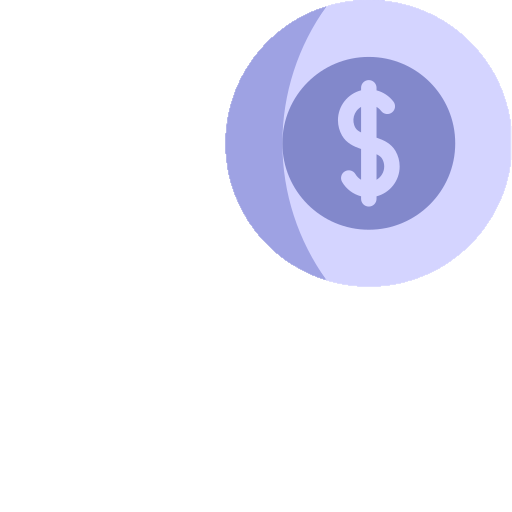 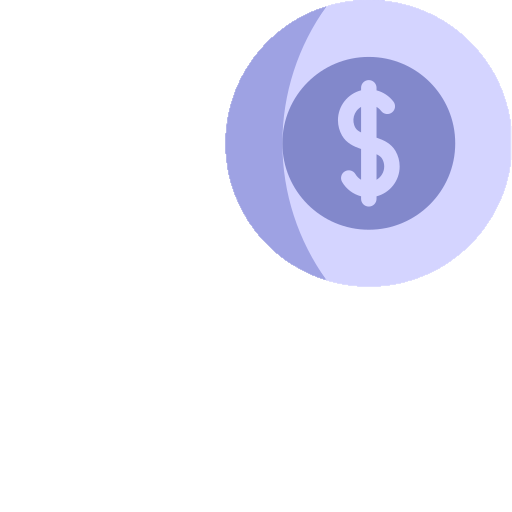 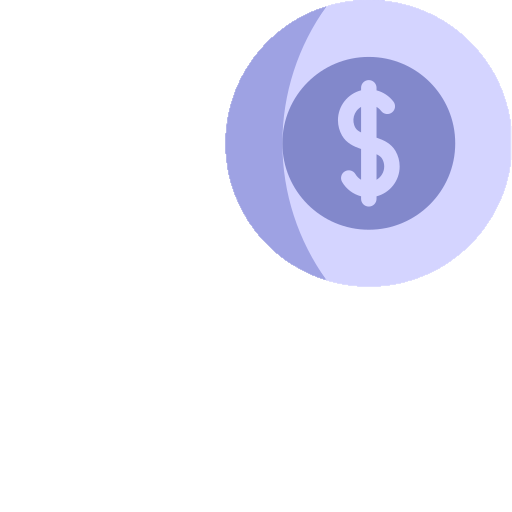 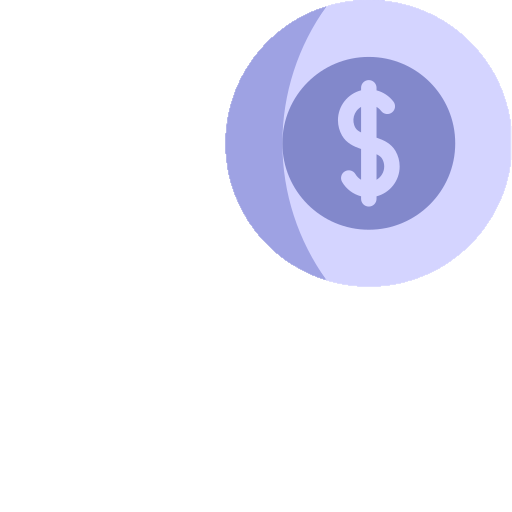 SR
USD
دولار
امريكي
ريال 
سعودي
SAR
EUR
يورو
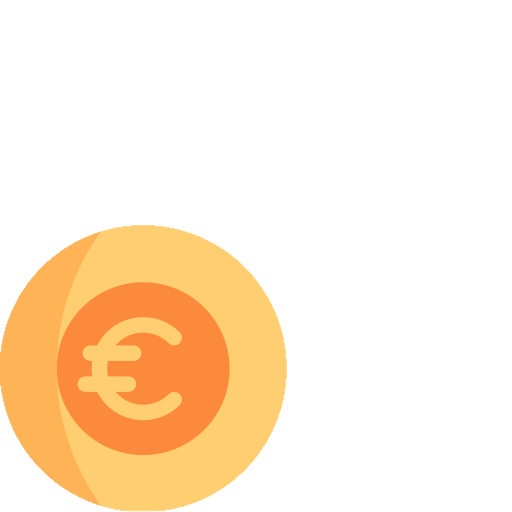 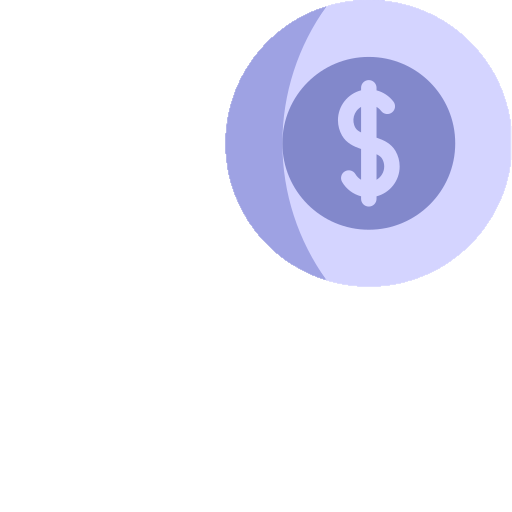 أمثلة لتـــرمــيـــز  البـــــيـانات
3- الرموز الشريطية
يمكن أن نجدها مطبوعة على التذاكر الإلكترونية والمنتجات في محلات البقالة وغيرها
الرمز الشريطي هـو مـلـصـق بـه خـطـوط سوداء رفيعة إلى جانب مجموعة متنوعة من
الأرقام. تستخدم في تنظيم المعلومات وفهرستها أو وضع علامة على أسعار المنتجات.
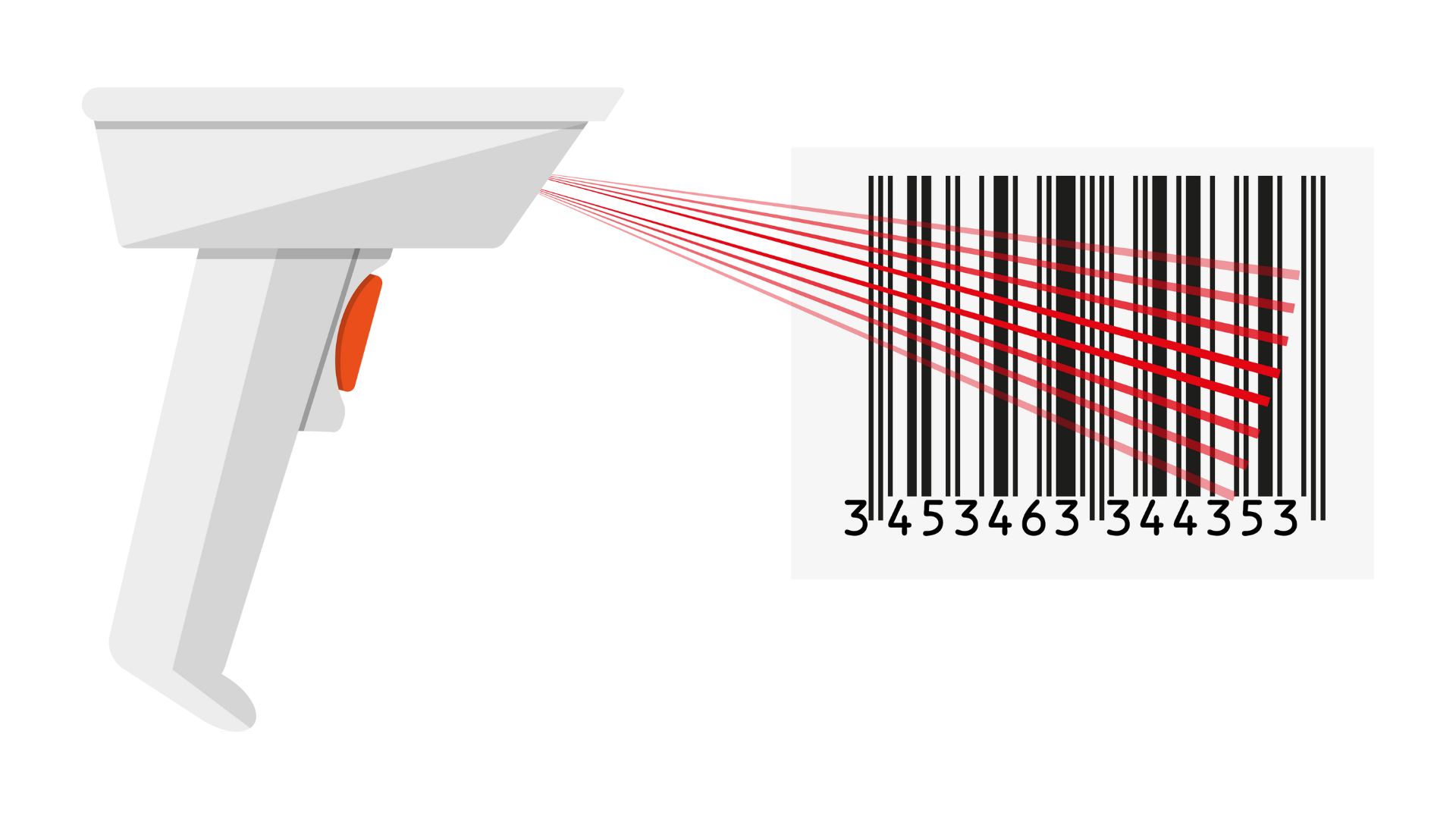 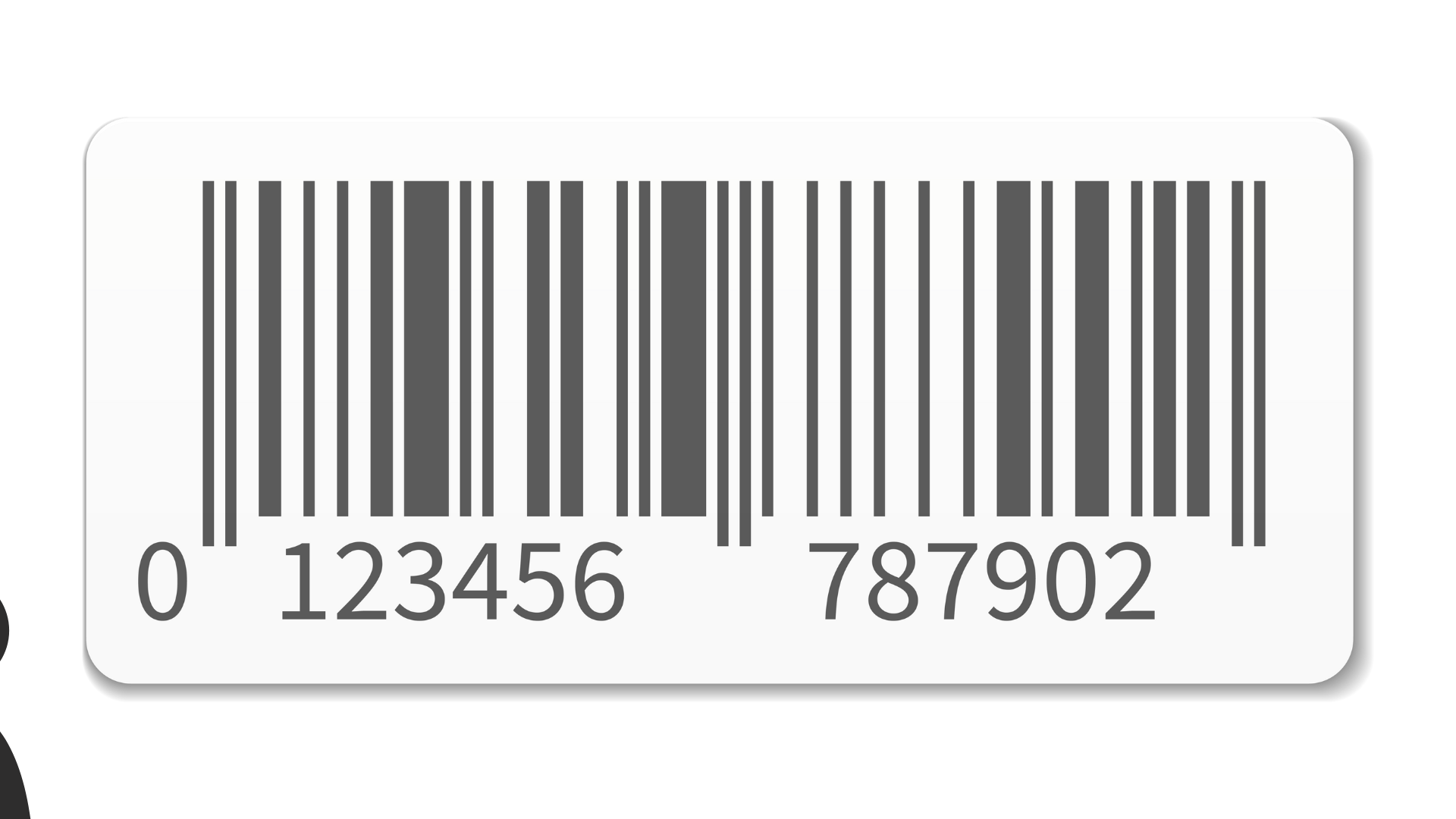 أمثلة لتـــرمــيـــز  البـــــيـانات
4- رموز الاستجابة السريعة
Quick Response QR   هـو بمثابة الجيل الثاني من الرمز الشريطي barcode، والذي
يتكون من خطوط سوداء متجاورة ومختلفة السُمك ويحتوي على مزيد من المعلومات
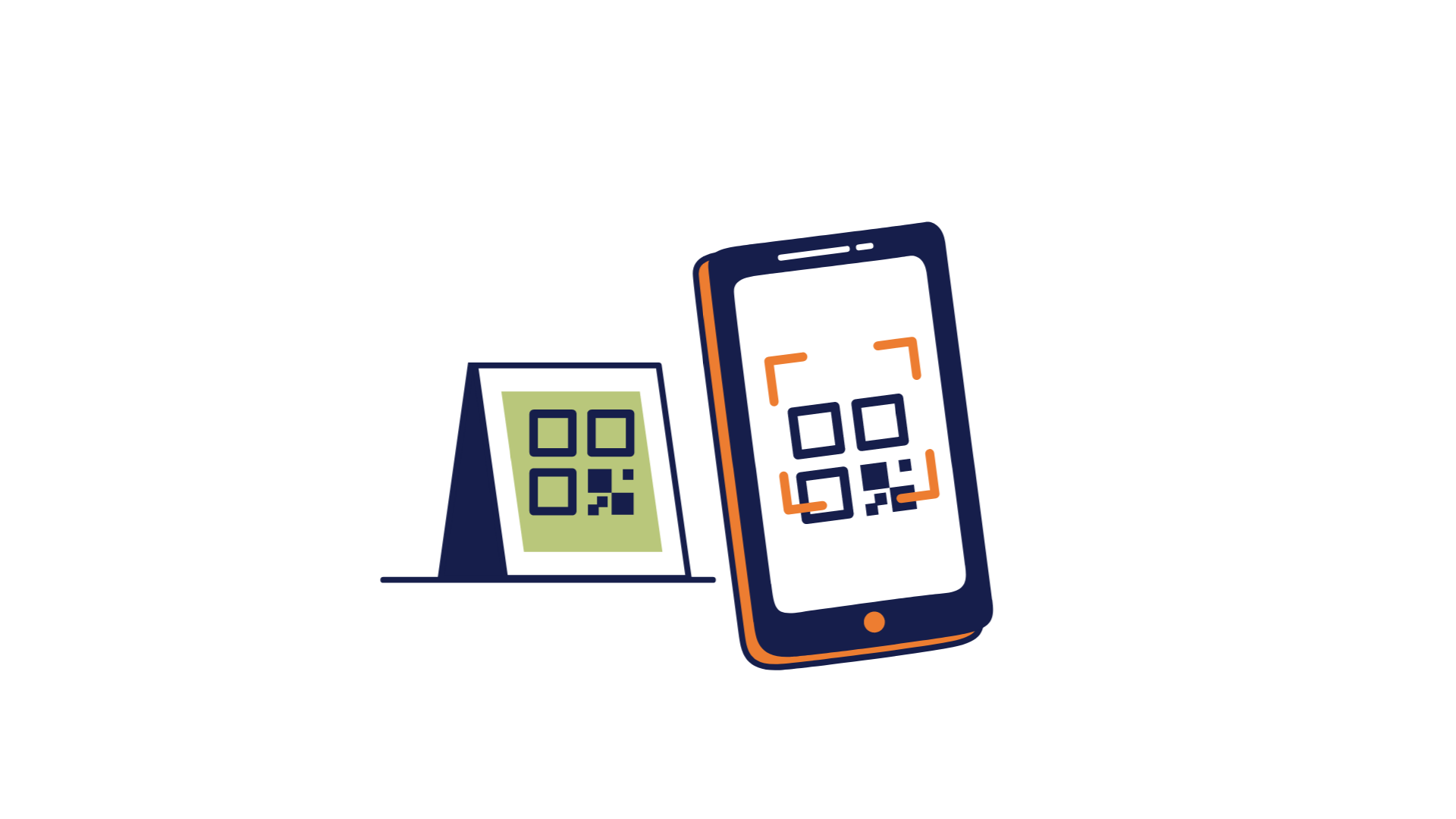 محتوى إلكتروني مثل: المواقع الإلكترونية، أو مقطع 
أو ملف، ويمكن قراءة هذا الرمز باستخدام كاميرات
أذكري أكبر قدر ممكن لاستخدامات
QR CODE ؟؟
تنمية مهارة الطلاقة
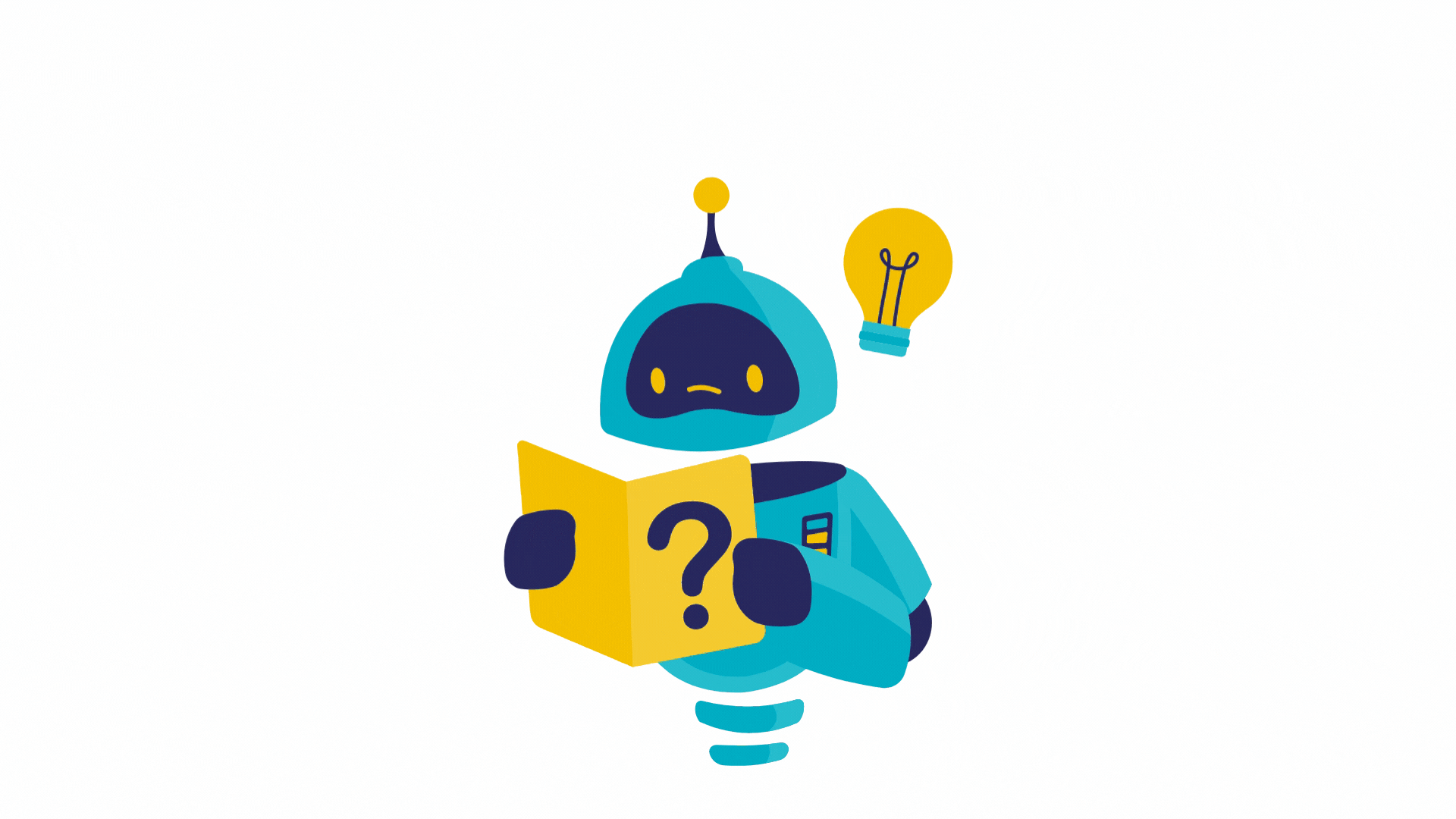 أمثلة لتـــرمــيـــز  البـــــيـانات
5- رقم الكتاب المعياري
يوجد رقم على غلاف معظم الكتب (مثل الدليل السياحي) وفي أعلى الرمز الشريطي
يسمى رقم الكتاب المعياري الدولي  ISBN وهو رقم فريد يستخدمه الناشرون
والمكتبات ومحلات بيع الكتب لتحديد عناوين الكتب وإصداراتها.
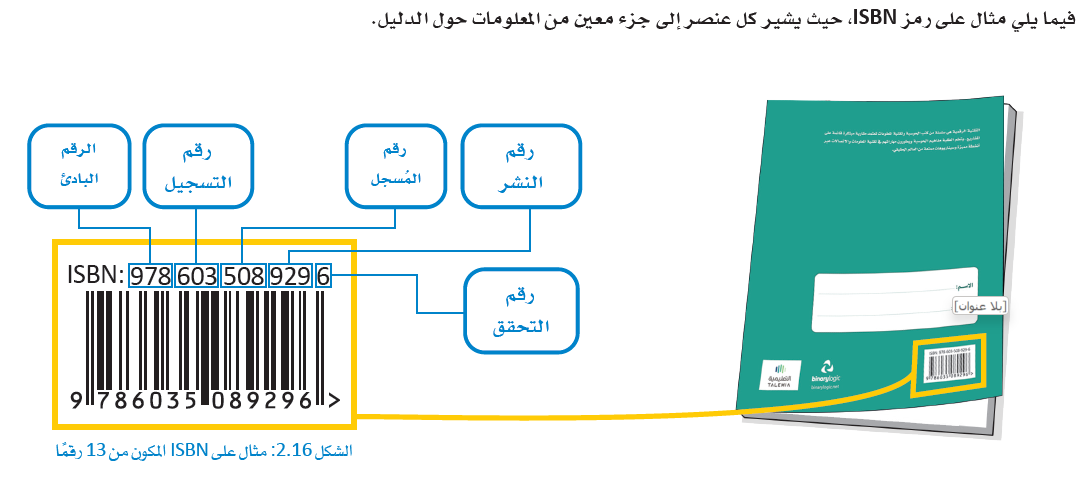 أمثلة لتـــرمــيـــز  البـــــيـانات
5- رقم الكتاب المعياري
يتكون رقم الكتاب المعياري الدولي من ثلاثة عشر خانة عشرية ويقسم إلى خمس
مجموعات متتالية من الأرقام.
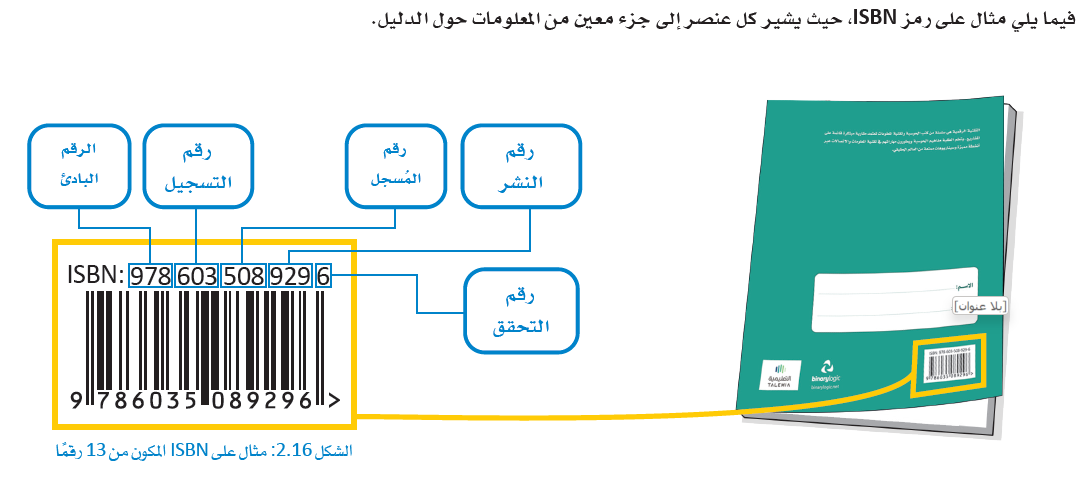 أذكري أمثلة لترميز البيانات في حياتنا مختلفة 
عن المذكورة في الكتاب المدرسي ؟
تنمية مهارة التركيب
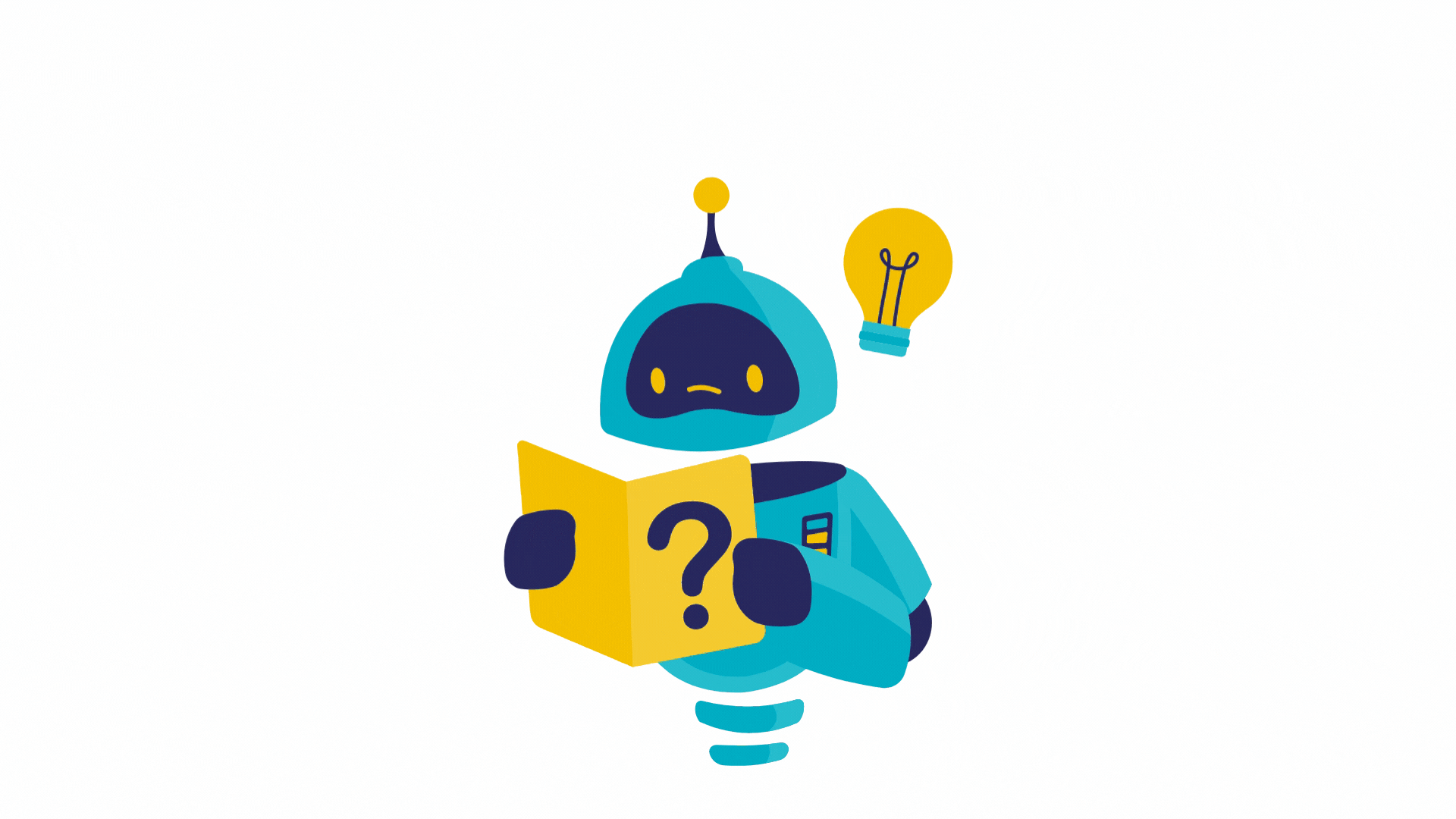 بعد أن تعرفنا على أمثلة لترميز البيانات
أذكري مزايا و عيوب الترميز ؟!
تنمية مهارة الطلاقة
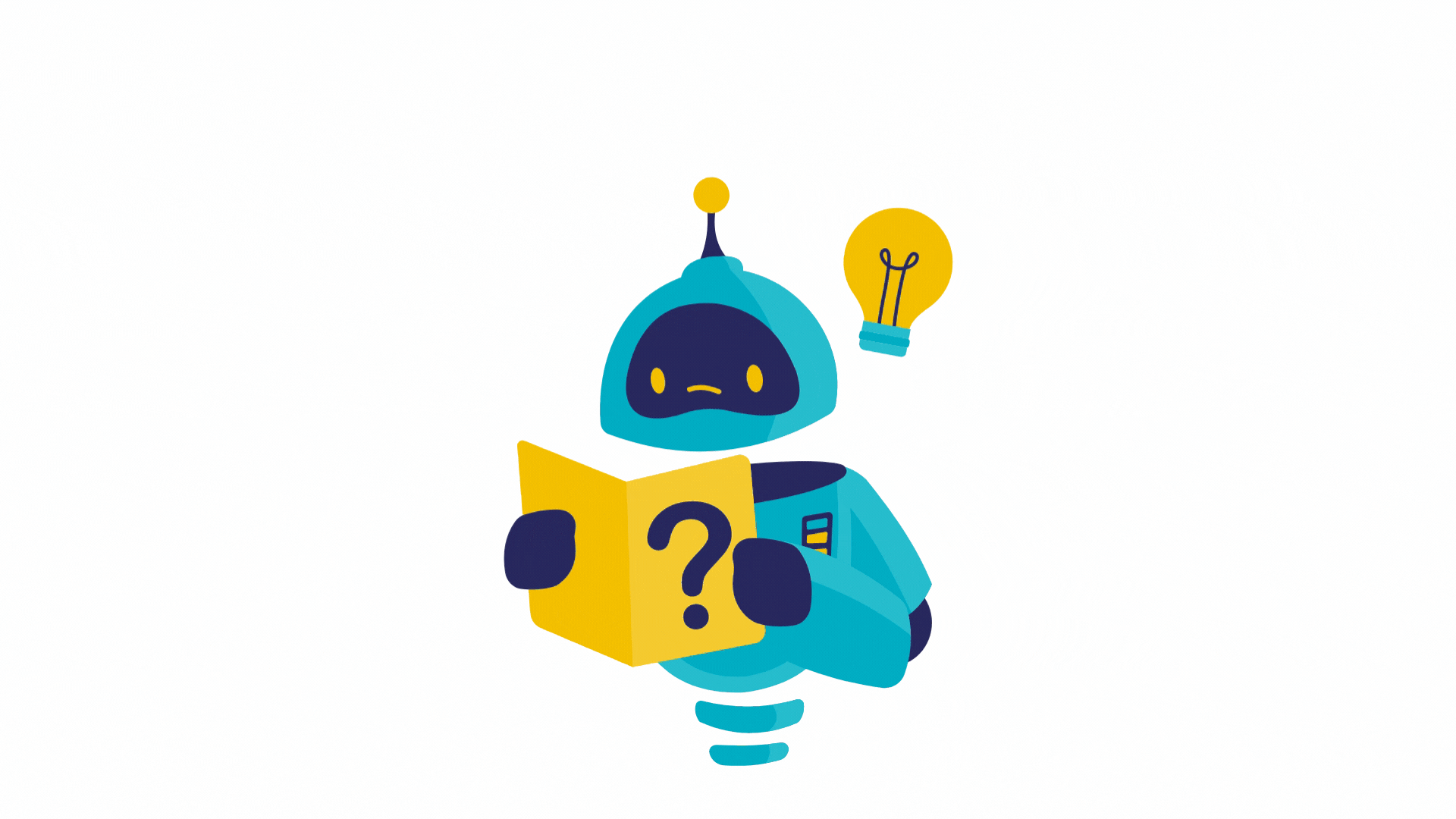 مـــــــزايا الــــترمـــــيز
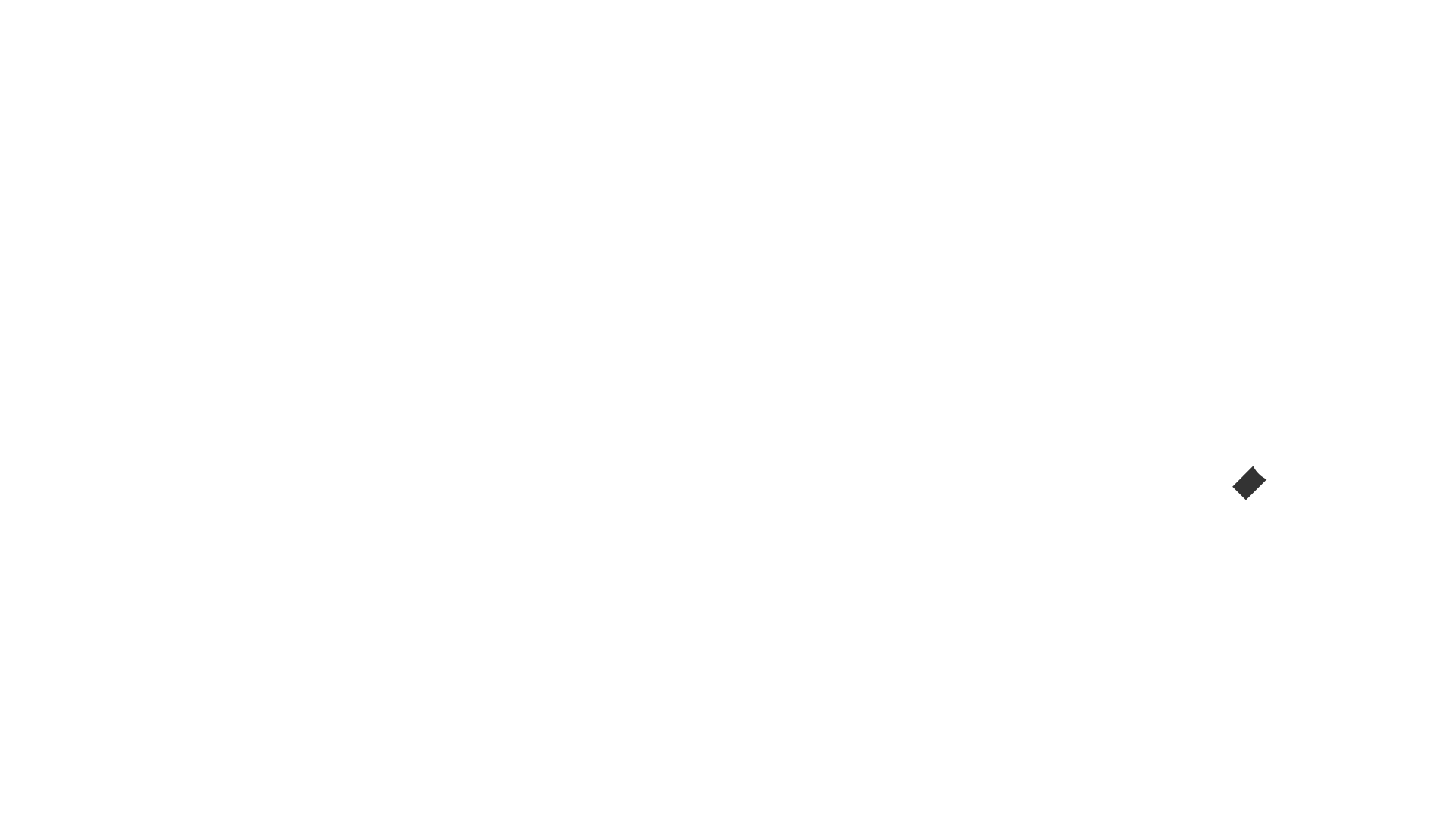 من الأسهل كتابة الرمز RUH بدلا من كتابة مطار الملك خالد الدولي
ادخال أسرع للبيانات
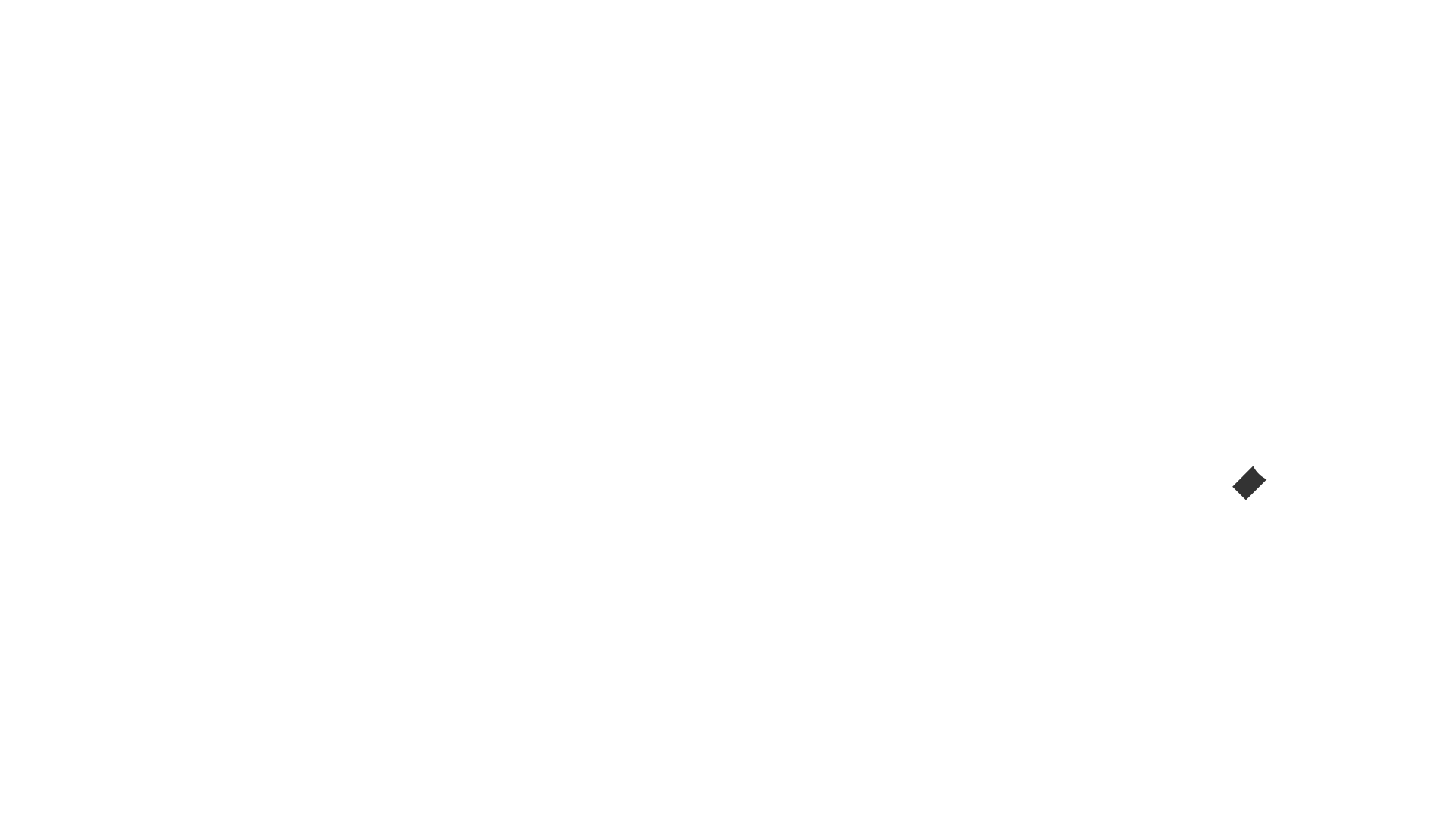 من الصعب كتابة الاسم الكامل للبلد على اللوحات أو وسائل النقل مثل السيارة و الحافلات ولكنه سهل باستخدام الرموز
تأخذ مساحة أقل
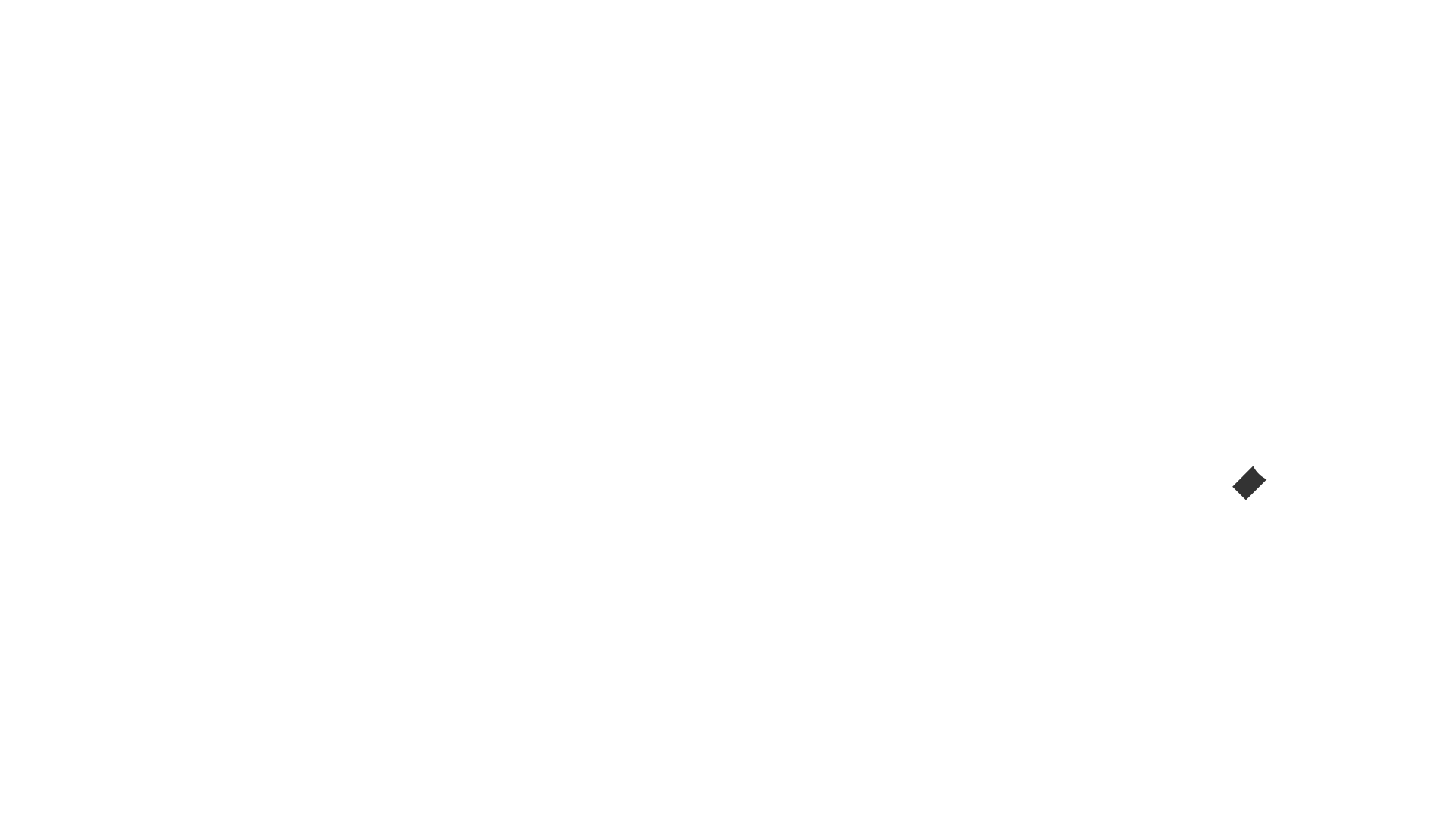 كل منطقة لها رمزها الخاص و يستخدم للبحث عن عنوان حسب رمز المنطقة ورقم الشارع والمبنى ويستخدمه مكتب البريد لتسهيل توزيع رسائل البريد
تسريع عمليات البحث
عيــــــــوب الــــترمـــــيز
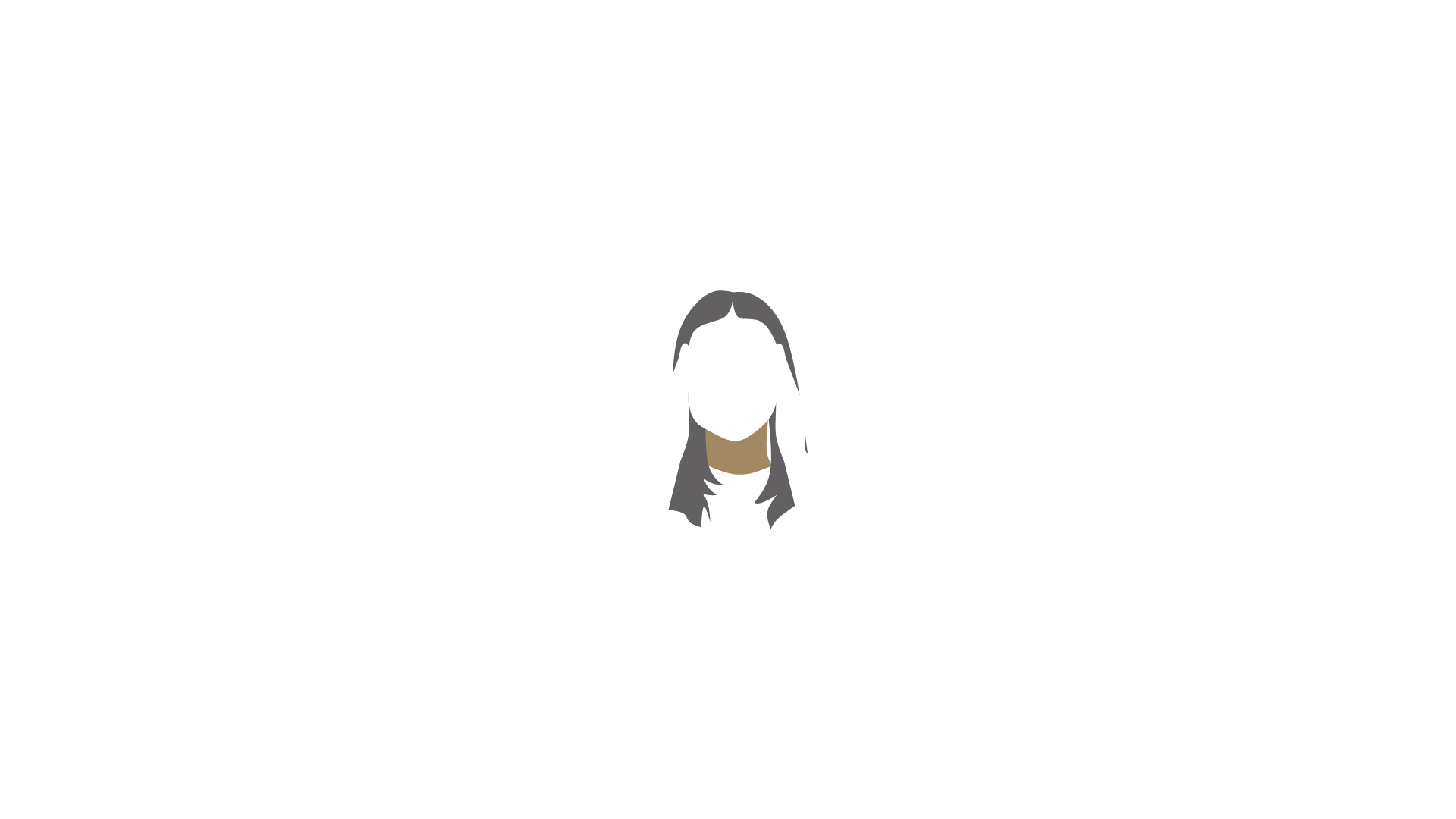 قد تجد صعوبة في التمييز بين الرموز المتشابهة
معنى غامض للبيانات
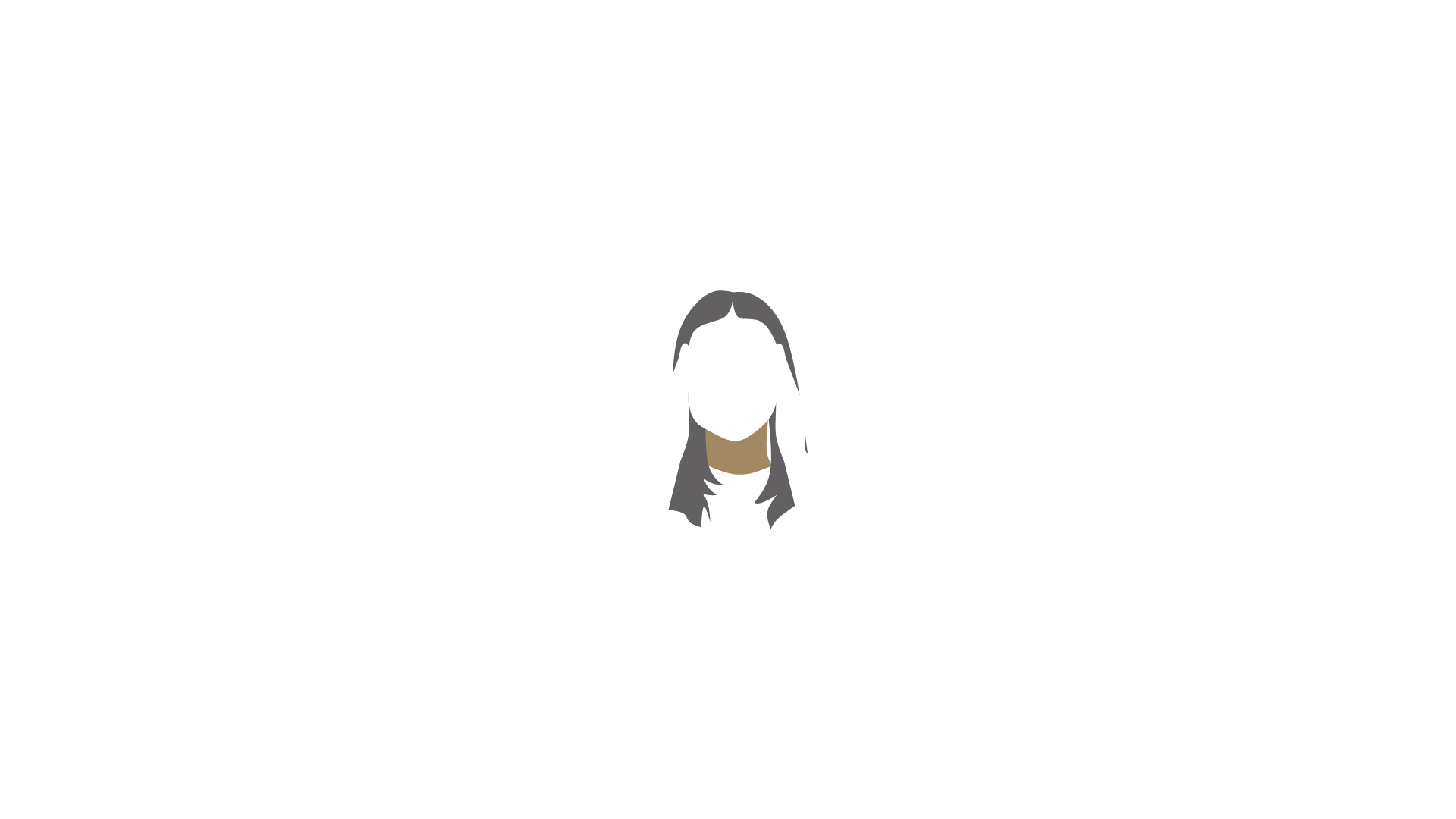 قد يكون من الصعب تفسير أو تذكر معنى الرمز
صعوبة فهم الترميز
قد يكون عدد العناصر المراد ترميزها كبيرا جدا ومجموعة الحروف لا تكفي لترميزها فتدمج الأرقام معها أو تستخدم الأرقام الطويلة وهذا يعقد الترميز
الرموز قد تستنفذ
END
اختاري الإجابة الصحيحة فيما يلي 
رمز الدولار الأمريكي هو .......
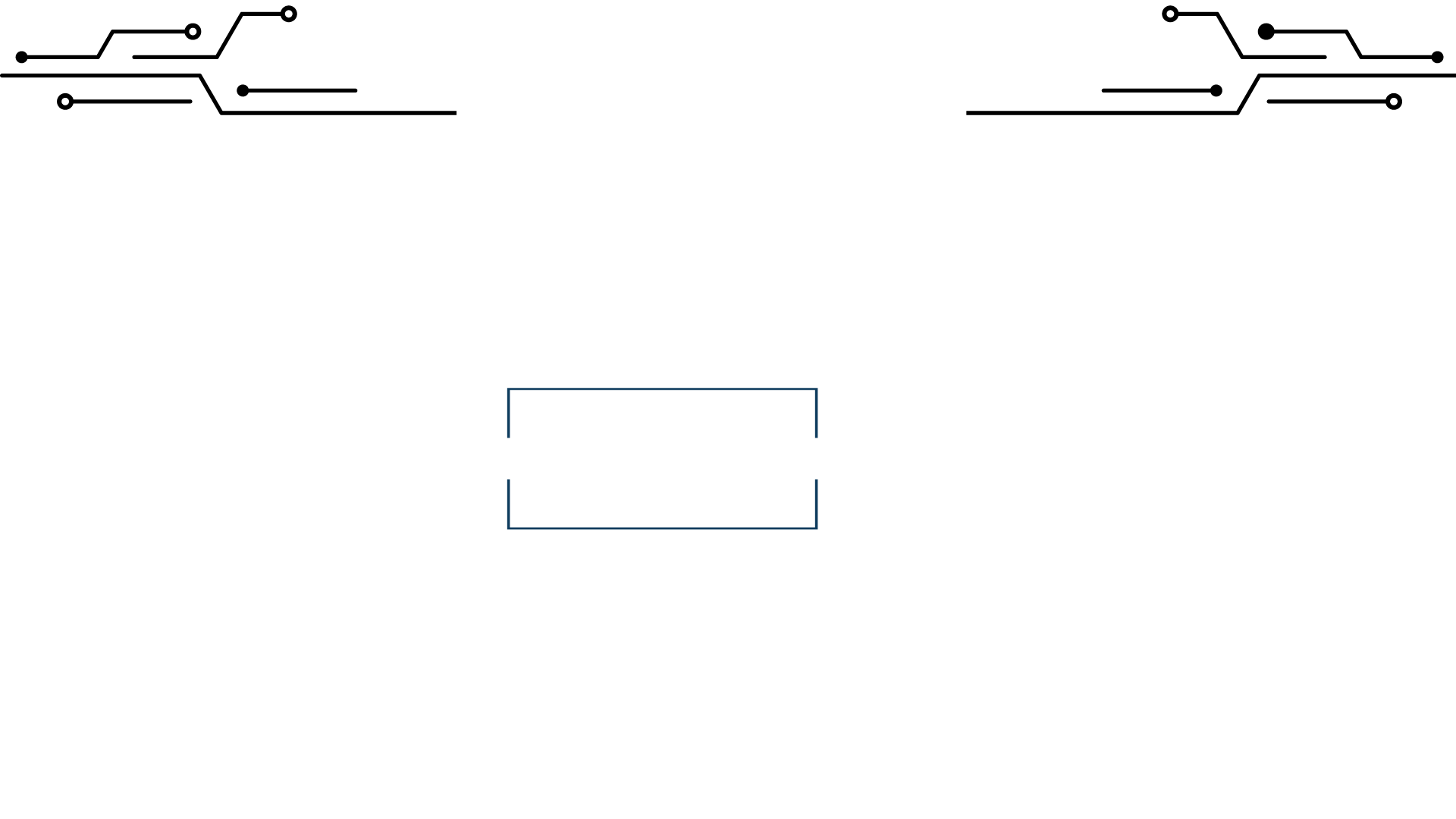 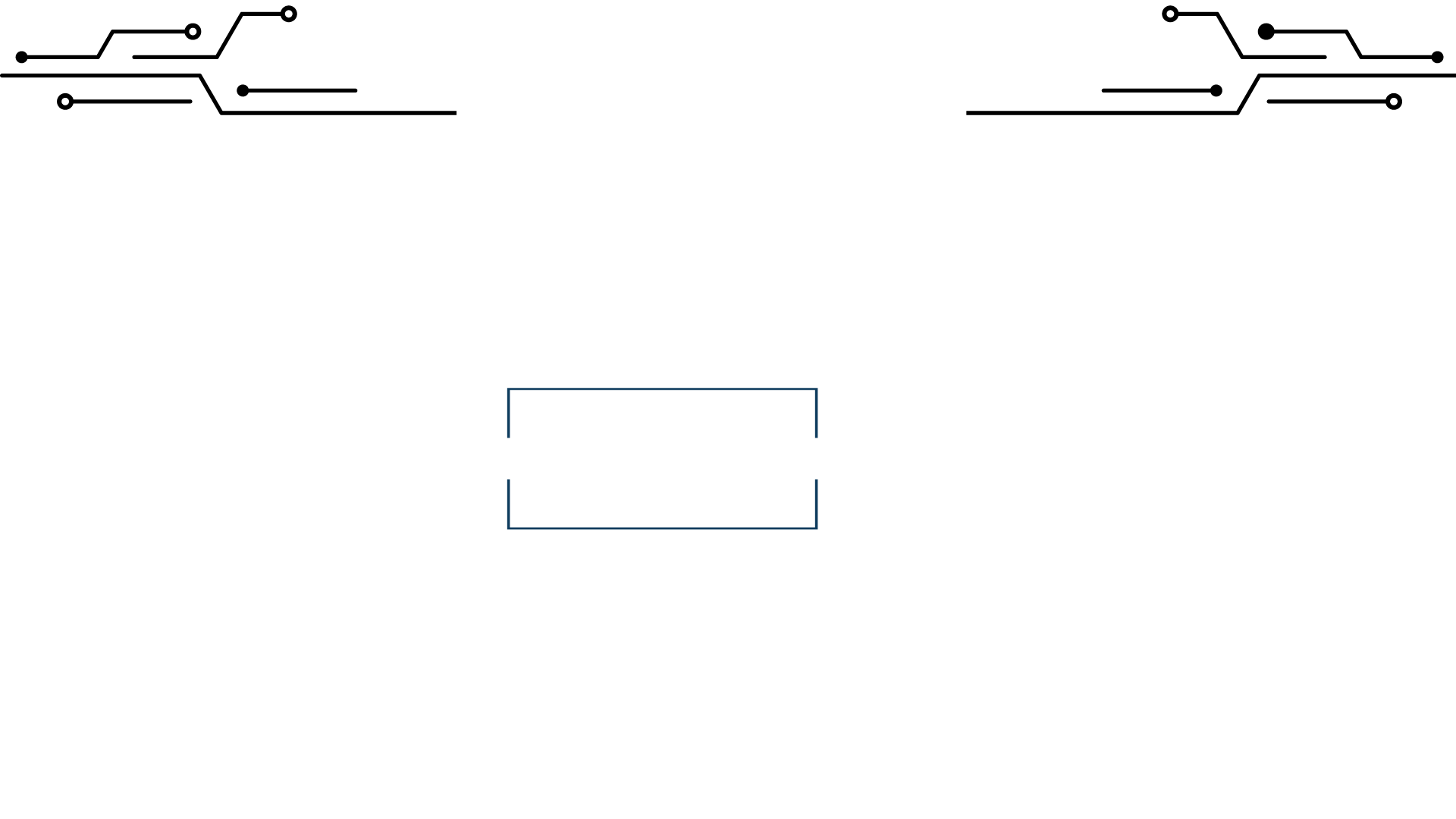 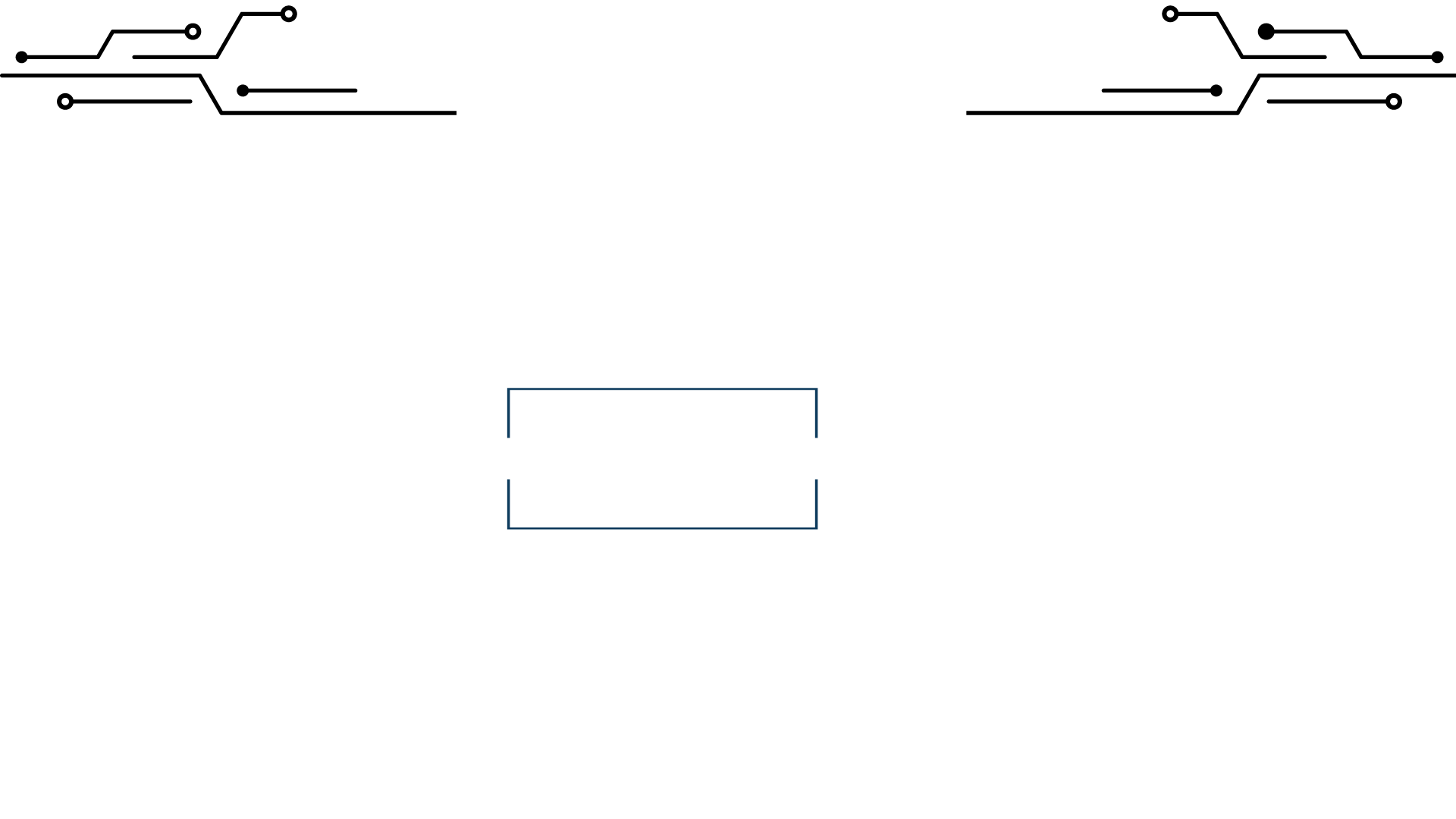 EUR
USD
SR
اختاري الإجابة الصحيحة فيما يلي 
مـلـصـق بـه خـطـوط سوداء رفيعة إلى جانب مجموعة متنوعة من الأرقام هو .....
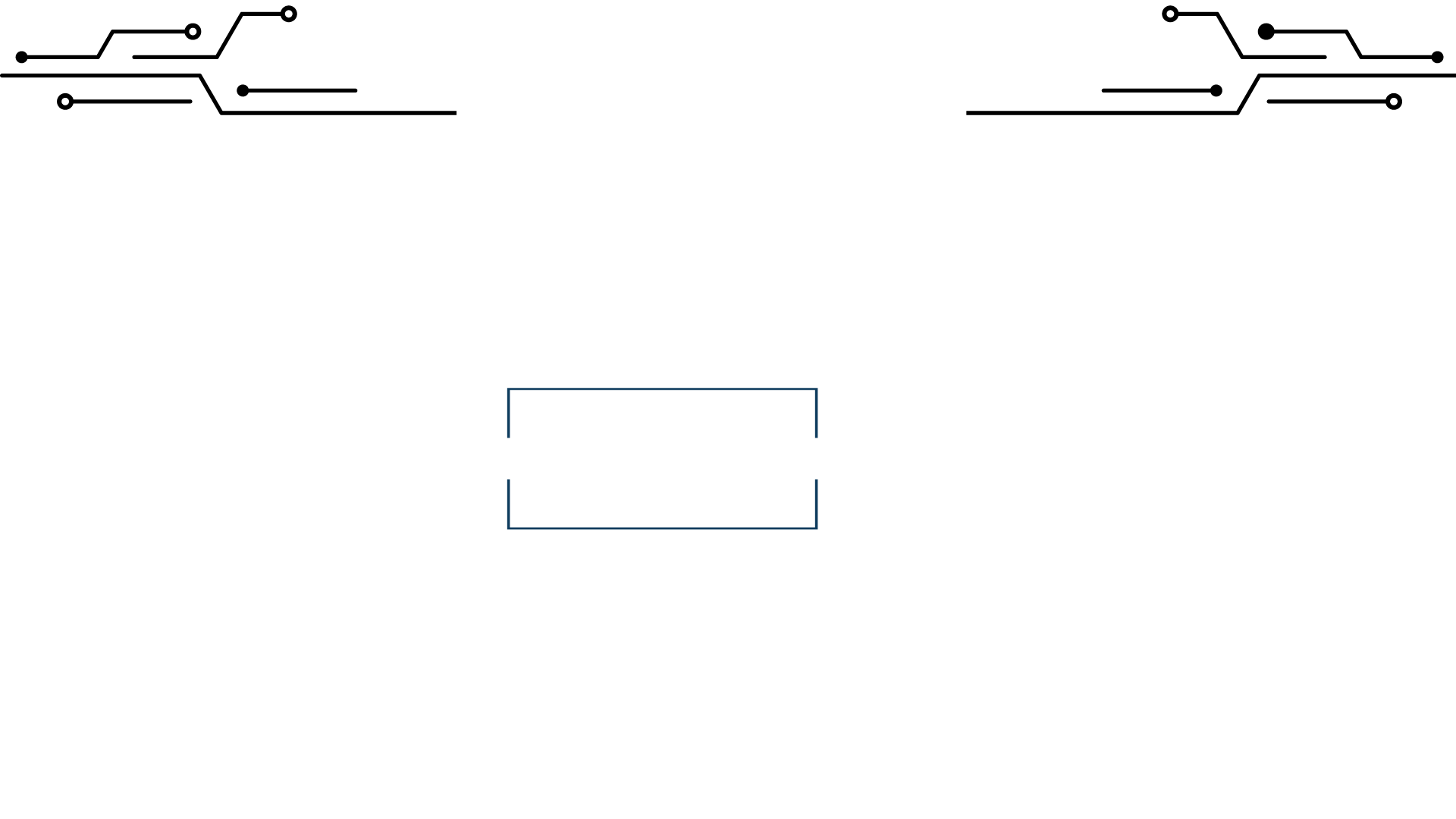 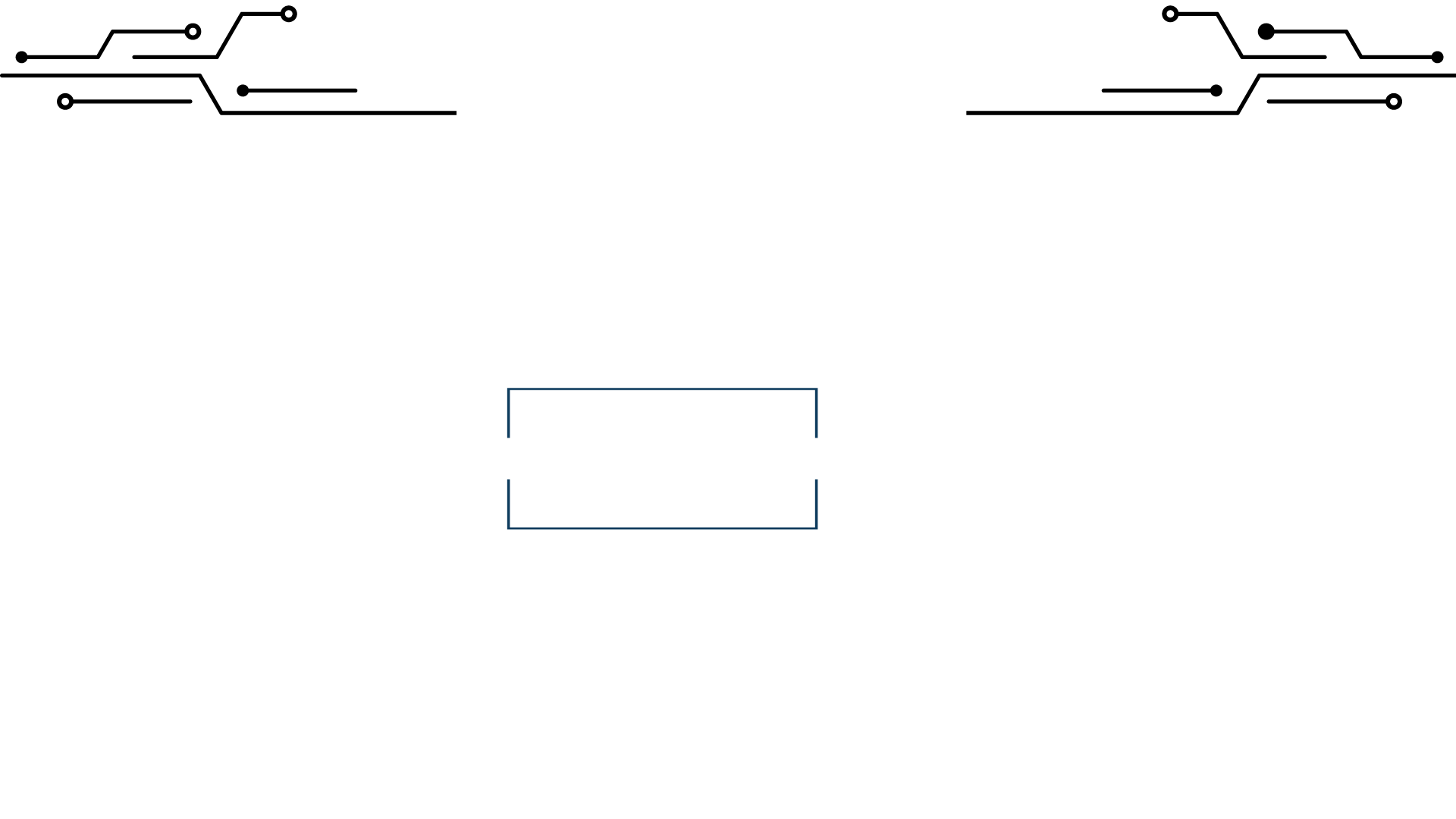 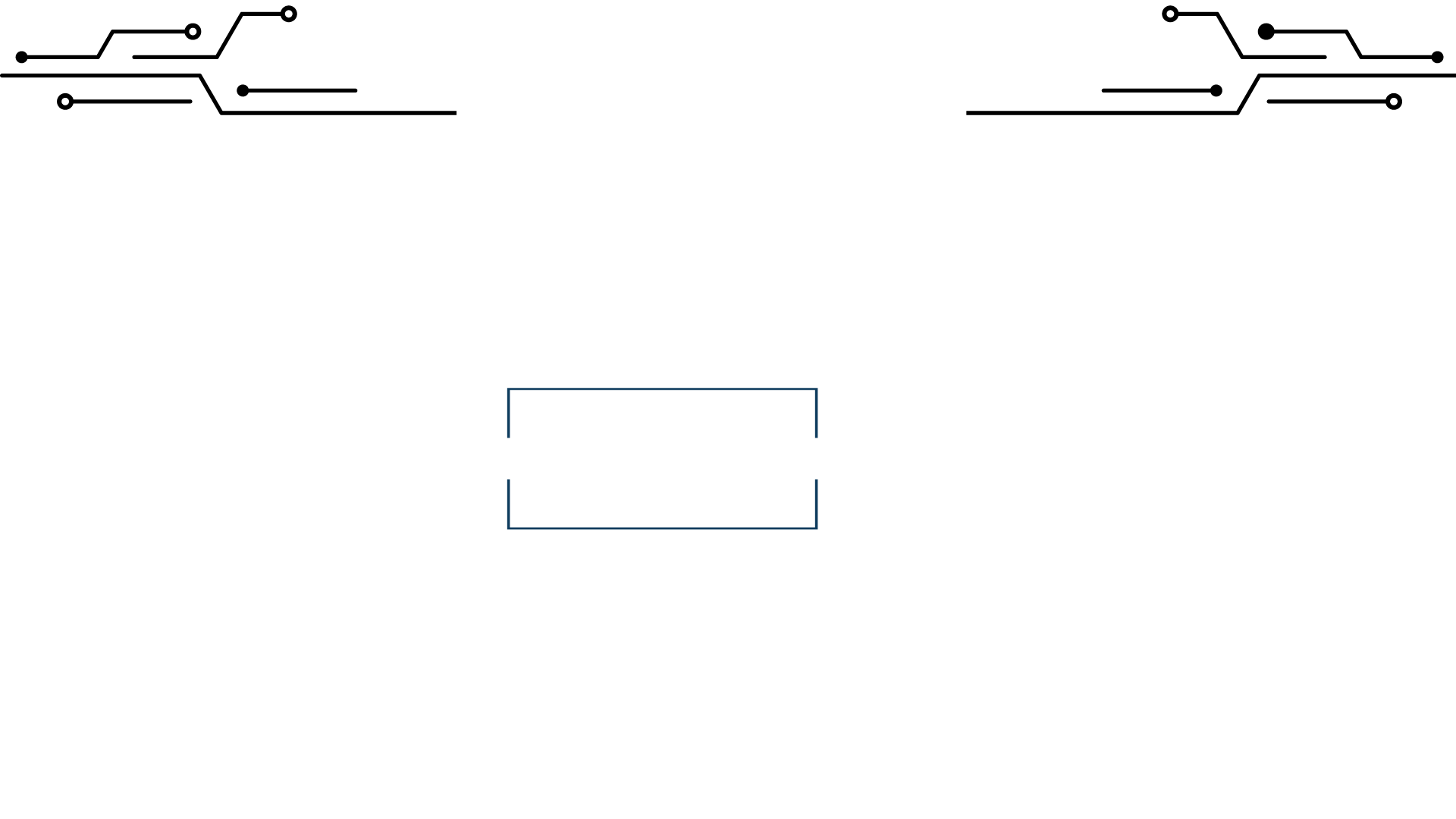 رمز الاستجابة السريع
رمز المطارات
الرمز الشريطي
ماذا سنتعلم ؟!
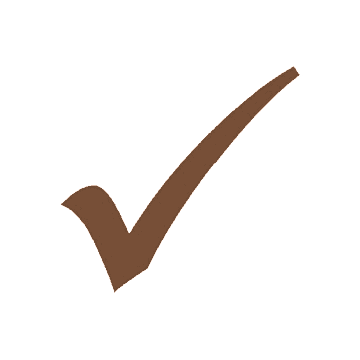 مفهوم ترميز البيانات و أهميتها
1
مفهوم جودة المعلومات ومعايير تحقيقها
422
جودة المعلومات
تُعد جودة المعلومات عاملًا مهما وتعبر عن مدى استخدام المعلومات 
في اتخاذ القرارات
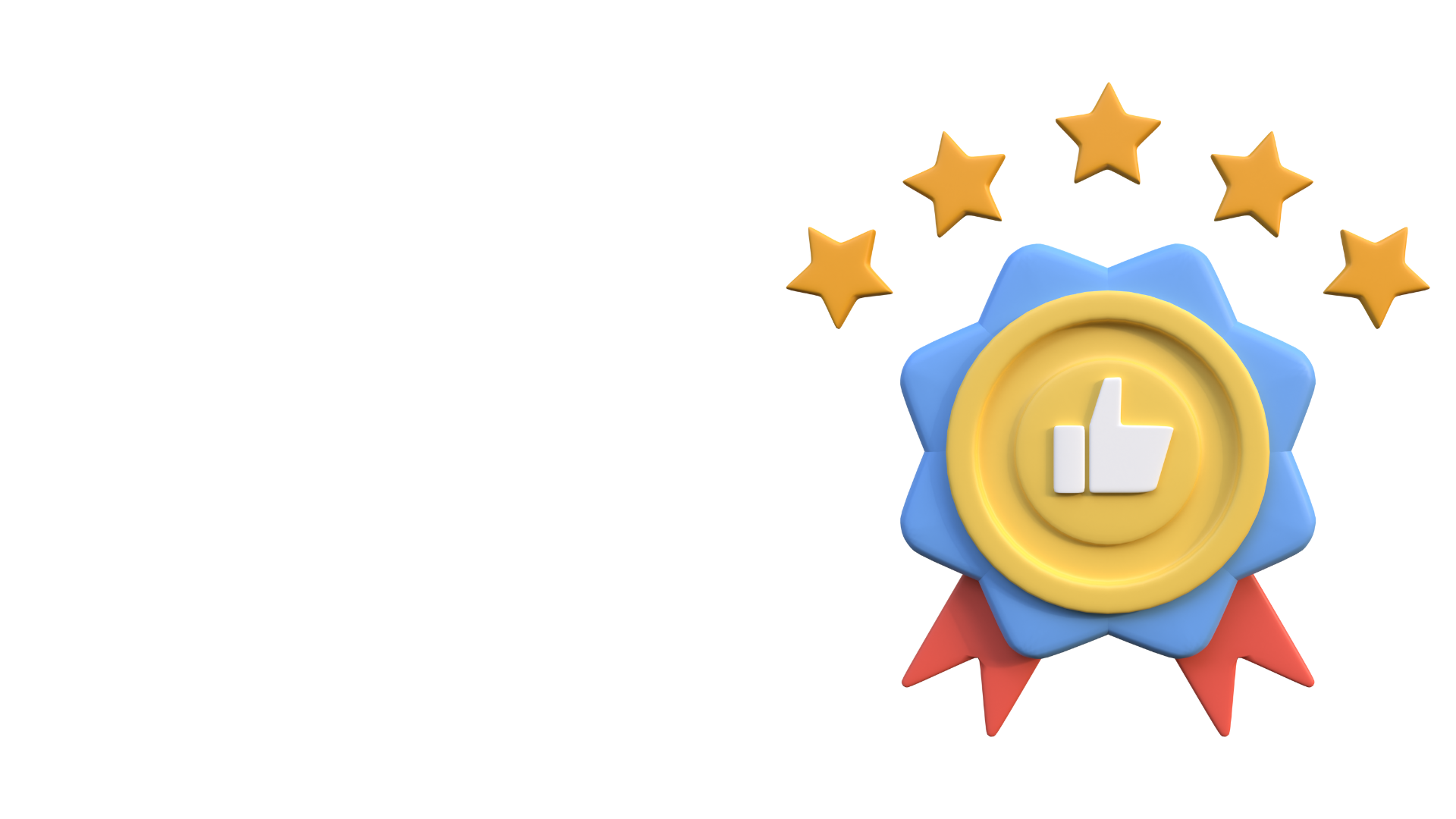 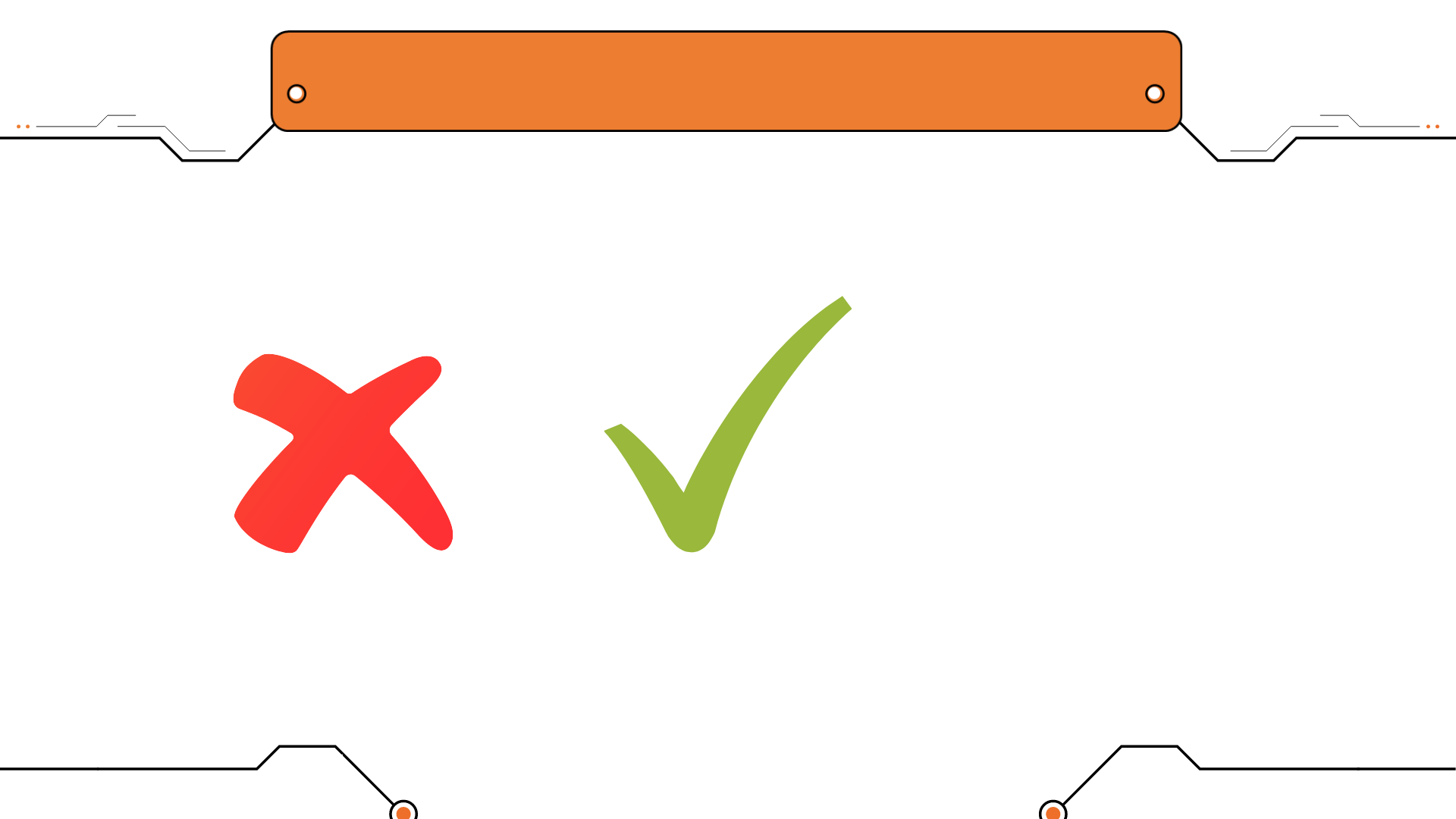 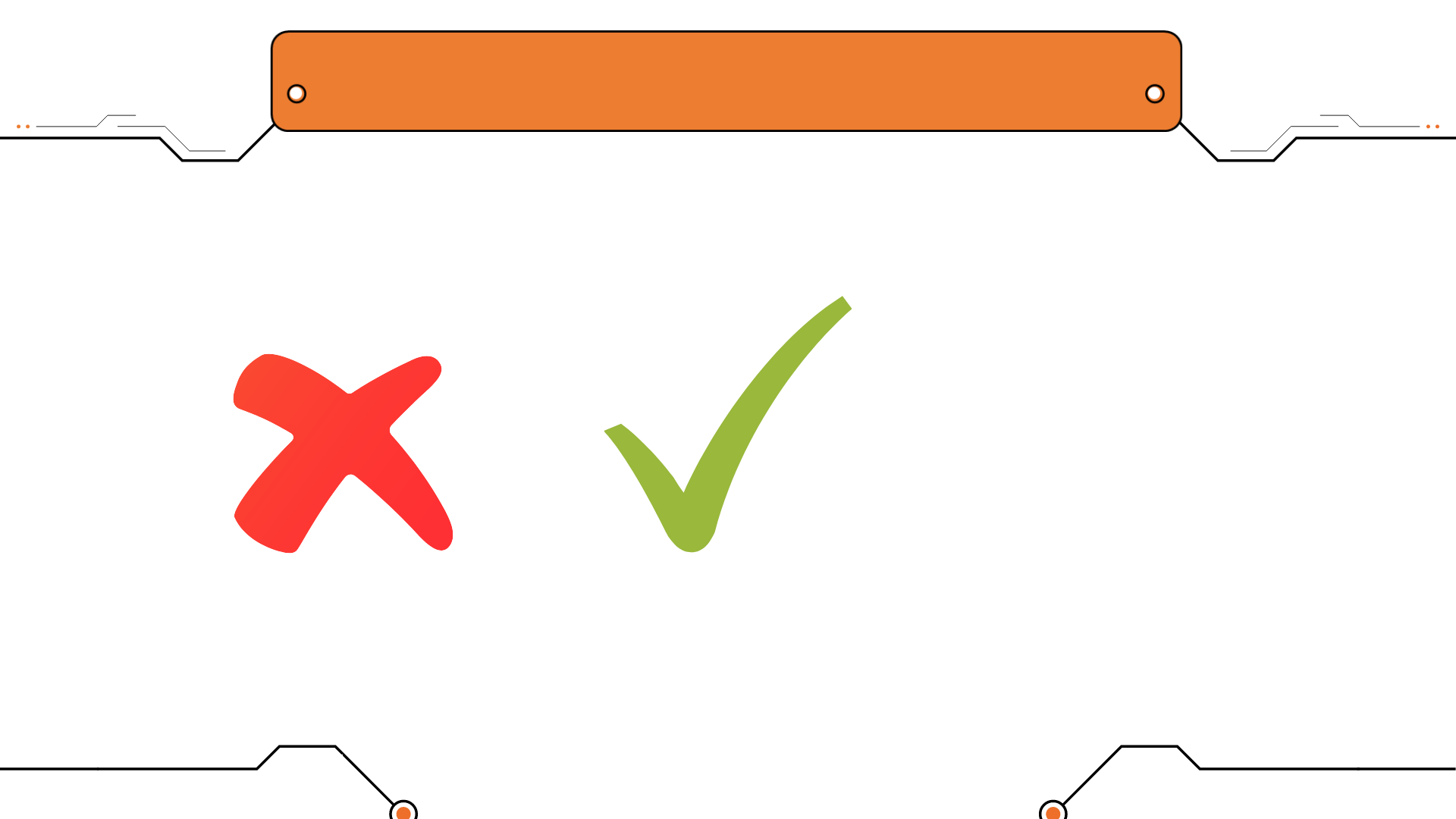 معلومات ذات جودة
معلومات غير دقيقة
أوجه الاختلاف بين المعلومات ذات الجودة  و المعلومات غير الدقيقة
تنمية مهارة التفكير و المقارنة
حدوث خلل في الأعمال
التحديد الدقيق للاحتياجات الفعلية لتنفيذ المشروعات
وتقلل من الكفاءة وتؤدي إلى التأخير في إنجاز المشروعات
زيادة الكفاءة في كل يوم عمل
عللي أهمية معايير الجودة للمعلومات ؟؟!
لأنها تساعد على التحقق من موثوقية المعلومات
تنمية مهارة التقييم
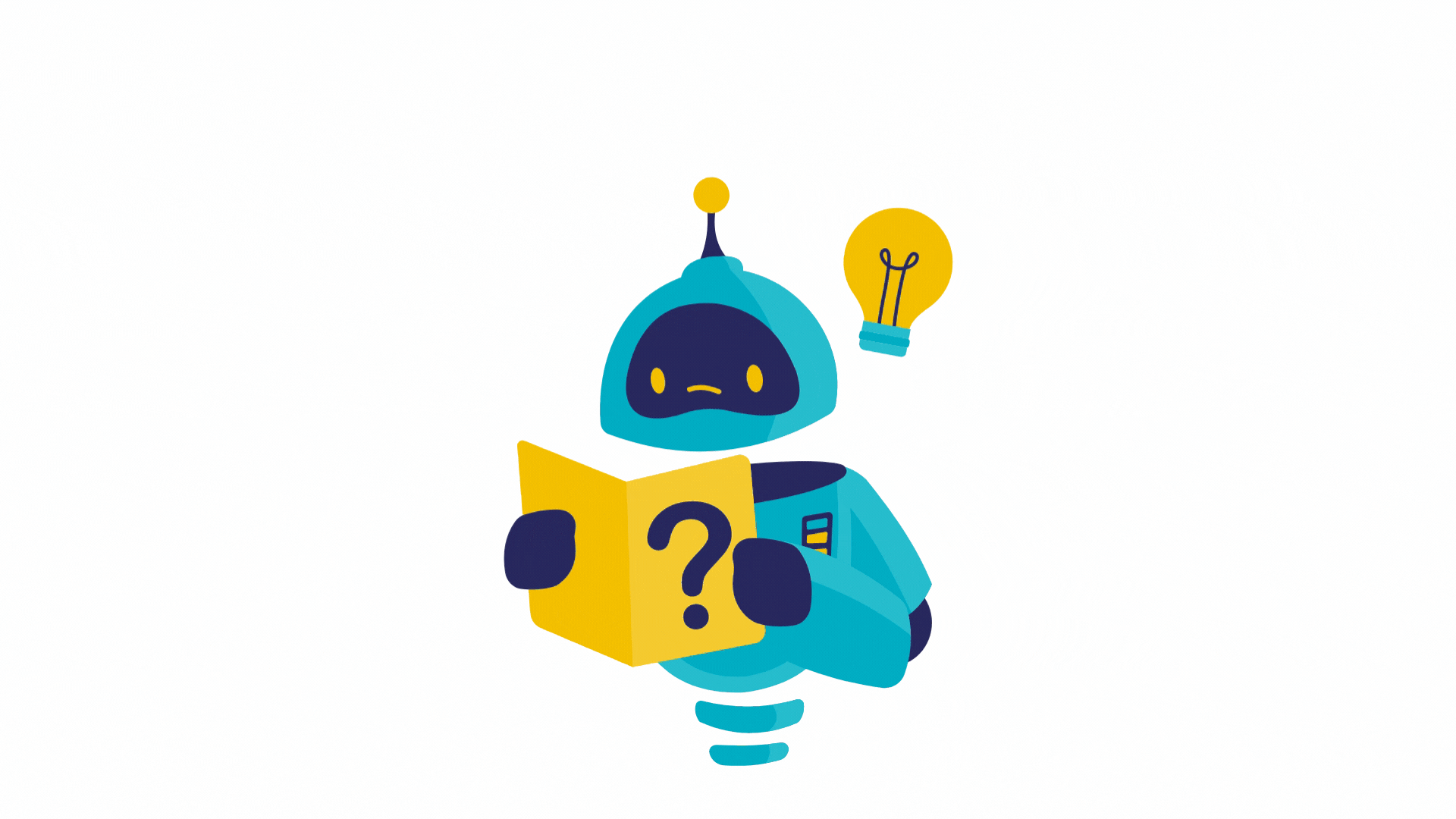 دقيقة
استراتيجية ماذا لو ؟!
جماعي
ماذا لو طلبت منك كتابة بحث عن أهمية الحاسب في حياتنا 
ماهي الأمور و المعايير التي ستأخذينها في عين الاعتبار أثناء البحث عن
المعلومات لكتابة البحث ؟!
الدقة و الملاءمة ودقة التفاصيل و التوقيت و الكفاية
دقيقة
استراتيجية وضع المفاهيم
جماعي
ضعي المفهوم في المكان المناسب له  
التوقيت ، الدقة ، الملائمة ، مستوى التفاصيل ، الكفاية
الـدقــة
1- ......................................................................هي التأكد من صحة المعلومات 
2-................................................ هي المعلومات التي تعطي صورة كاملة عن الواقع
3- كلما كانت المعلومات متعلقة بما تبحث عنه كلما كانت ....................................  أفضل 
4-..........................جزء مهم حيث توضح مدى حداثة المعلومات ومناسبتها لموضوع البحث
5-...............هي الشمولية المطلوبة للتأكد بأن المعلومات المقدمة تعطي صورة كاملة عن الواقع
مستوى التفاصيل
الملاءمة
التوقيت
الكفاية
معايير جودة المعلومات
1- الدقة
يجب أن تكون المعلومات صحيحة لكي تعد عالية الجودة. ويتم التحقق من دقتهـا 
مـن خـلال المصادر الموثوقة، حيث يسهل التأكد من خلوها 
من الأخطاء الحسابية أو اللغوية
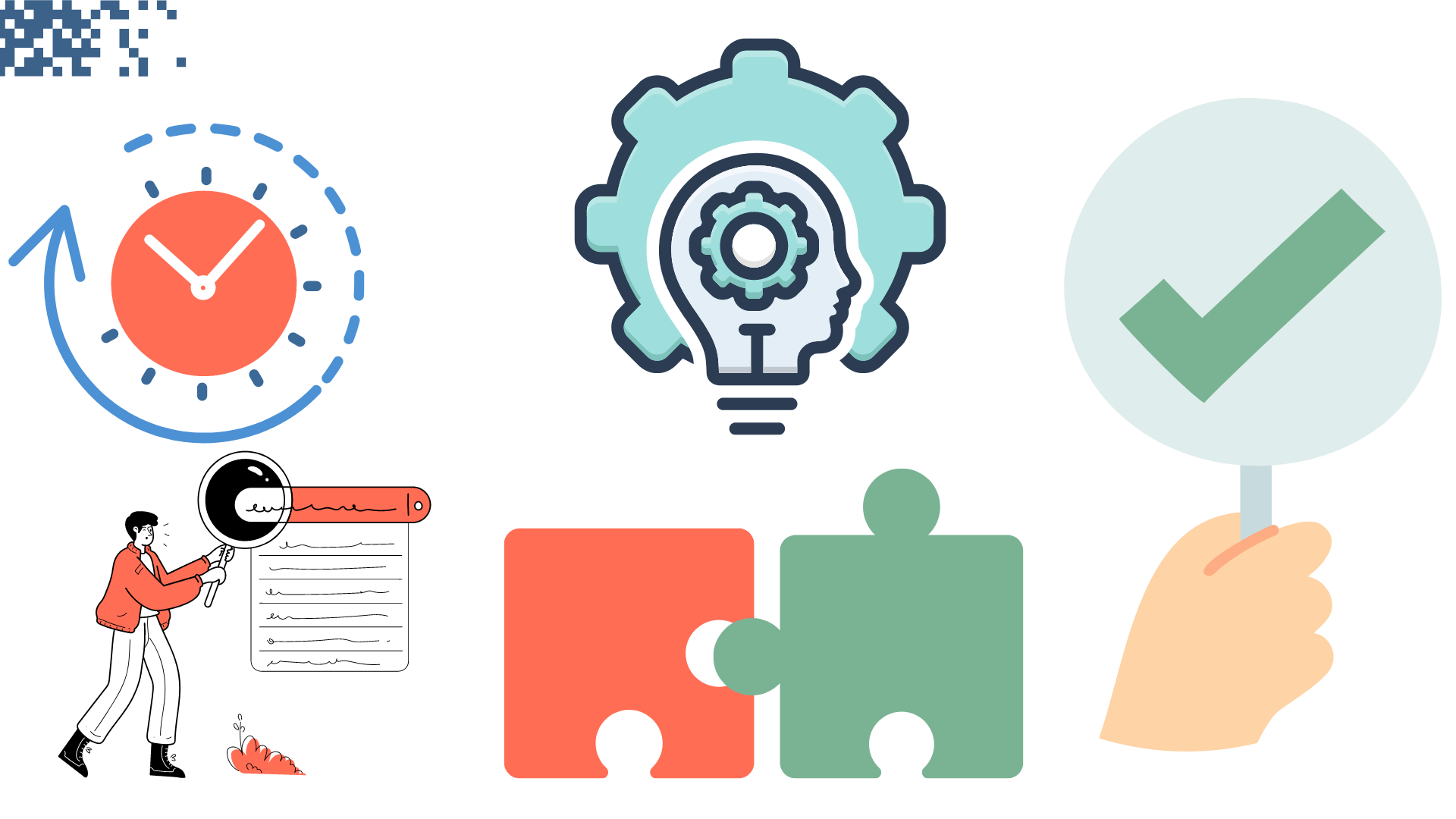 معايير جودة المعلومات
2- الملاءمة
يجب أن تكون المعلومات مرتبطة بموضوعك أو بالسؤال البحثي، 
فكلما كانت المعلومات متعلقة بما تبحث عنه ، كلما كانت ملاءمتها أفضل
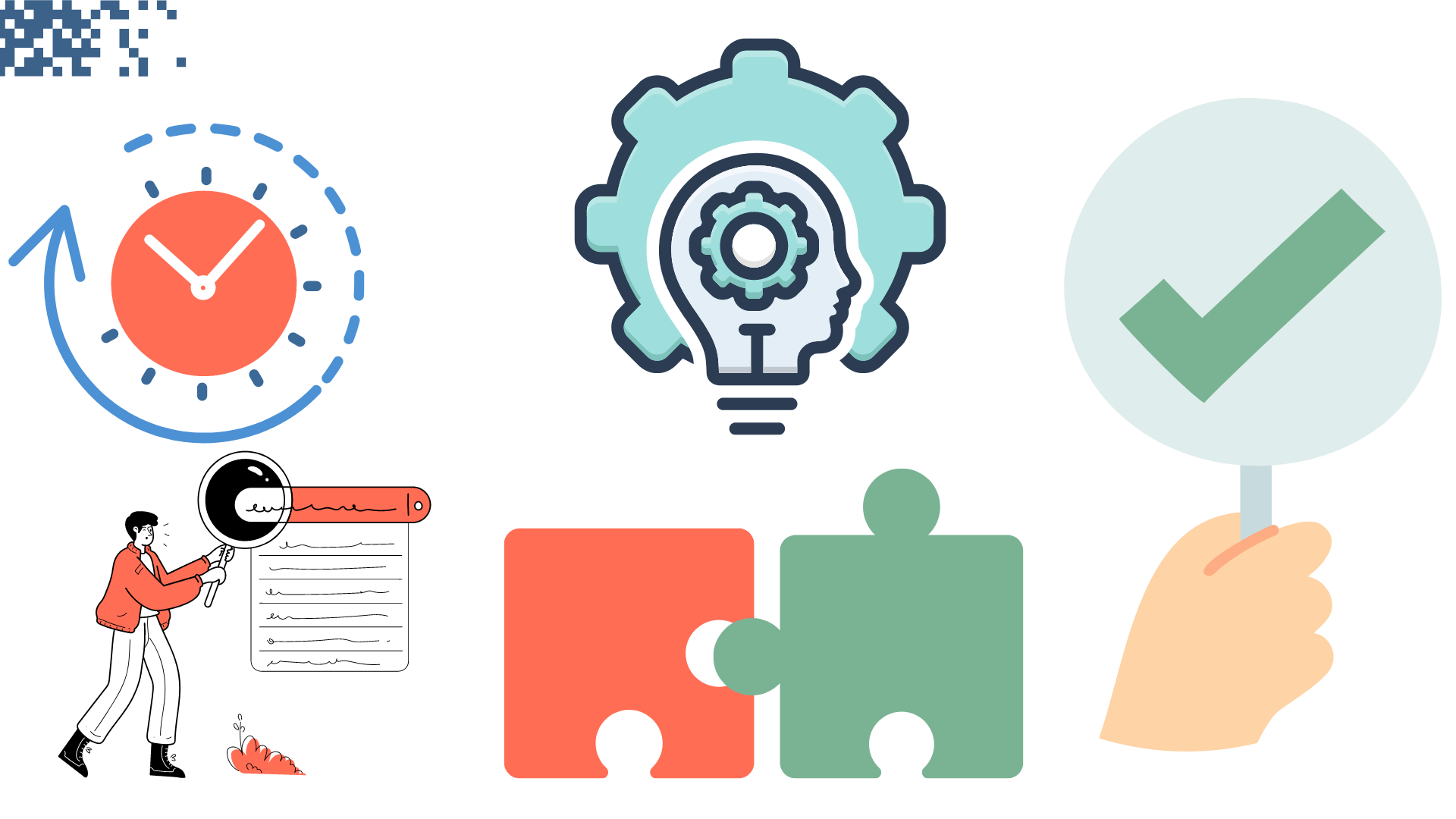 معايير جودة المعلومات
3- التوقيت
تاريــخ نـشـر المعلومات مهم جدا، حيث يوضح مدى حداثة المعلومات
ومناسبتها لموضوع البحث، ولذلك يجب التأكد ، مـن الحـصـول علـى
آخر تحديث للمعلومات
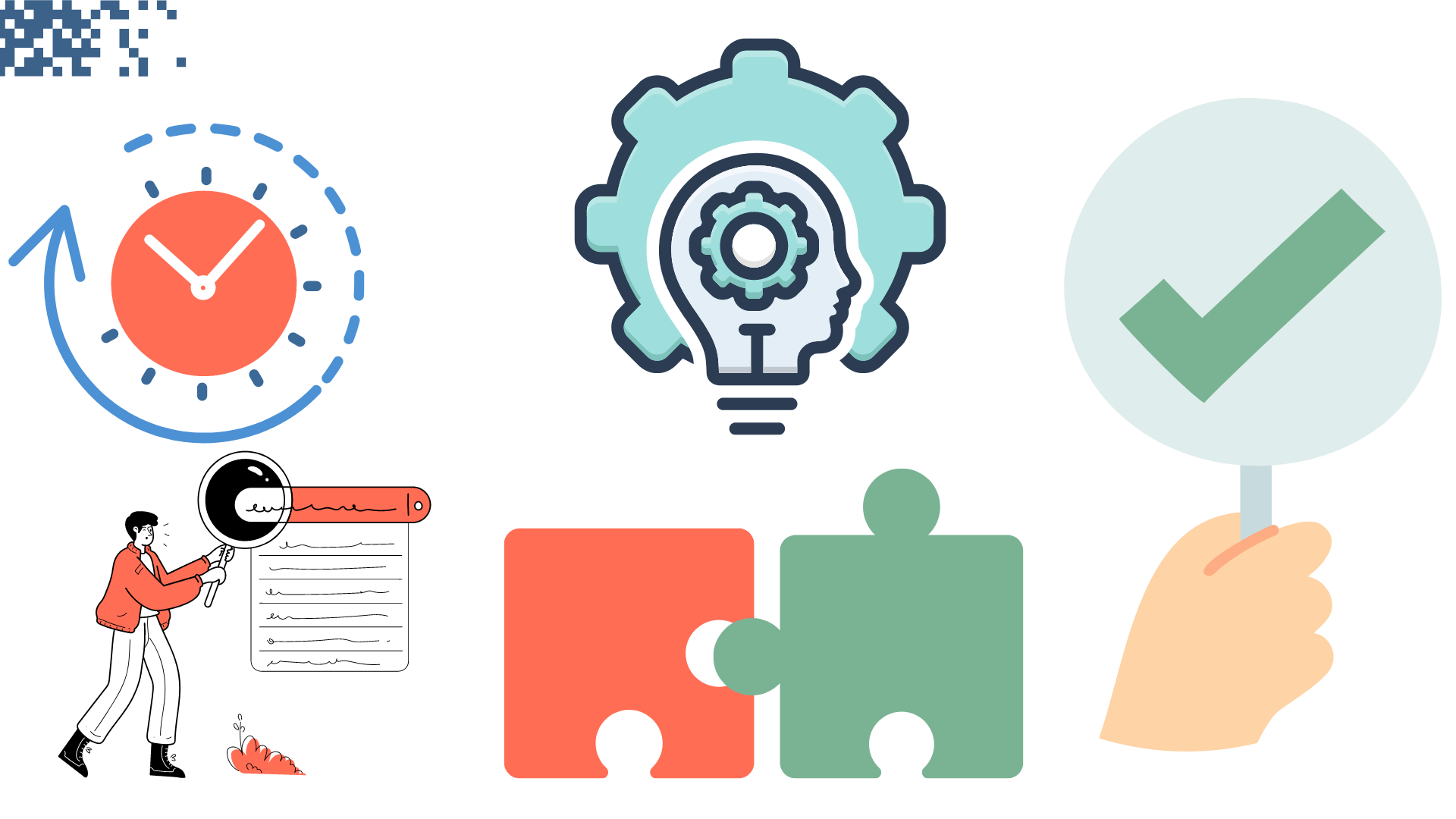 معايير جودة المعلومات
4- مستوى التفاصيل
يعد وجود الكثير من التفاصيل على المعلومات المطلوبة أمرا صعبا، بينما
تؤدي قلة التفاصيل إلى صعوبة فهم المعلومات. ويعتمد مستوى التفاصيل
على المشكلة ودراستها
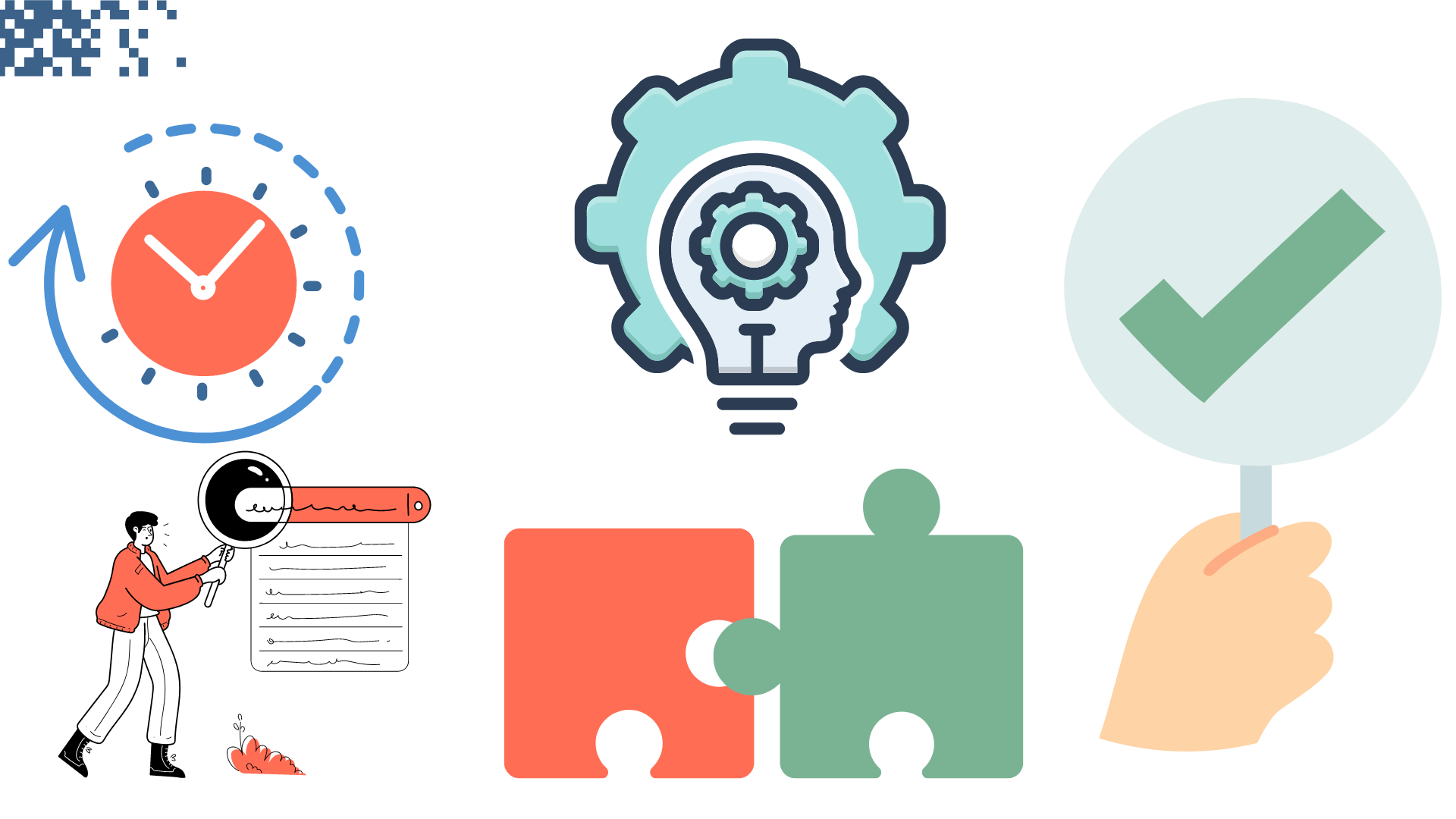 معايير جودة المعلومات
5- الكفاية
تعد كفاية المعلومات مقياسا مهمًا للشمولية المطلوبة للتأكد من أن
المعلومات المقدمة تعطي صورة كاملة عن الواقع
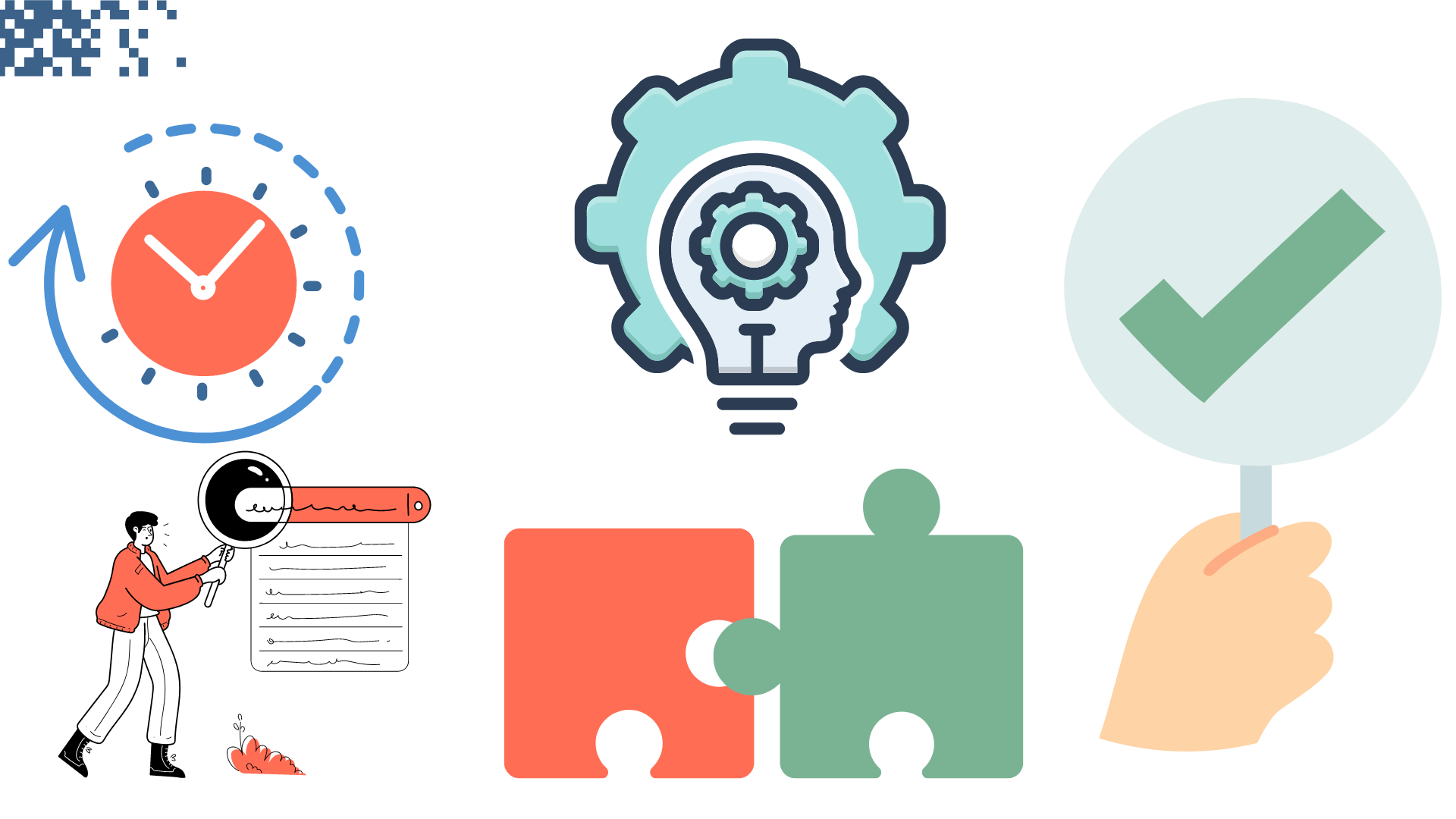 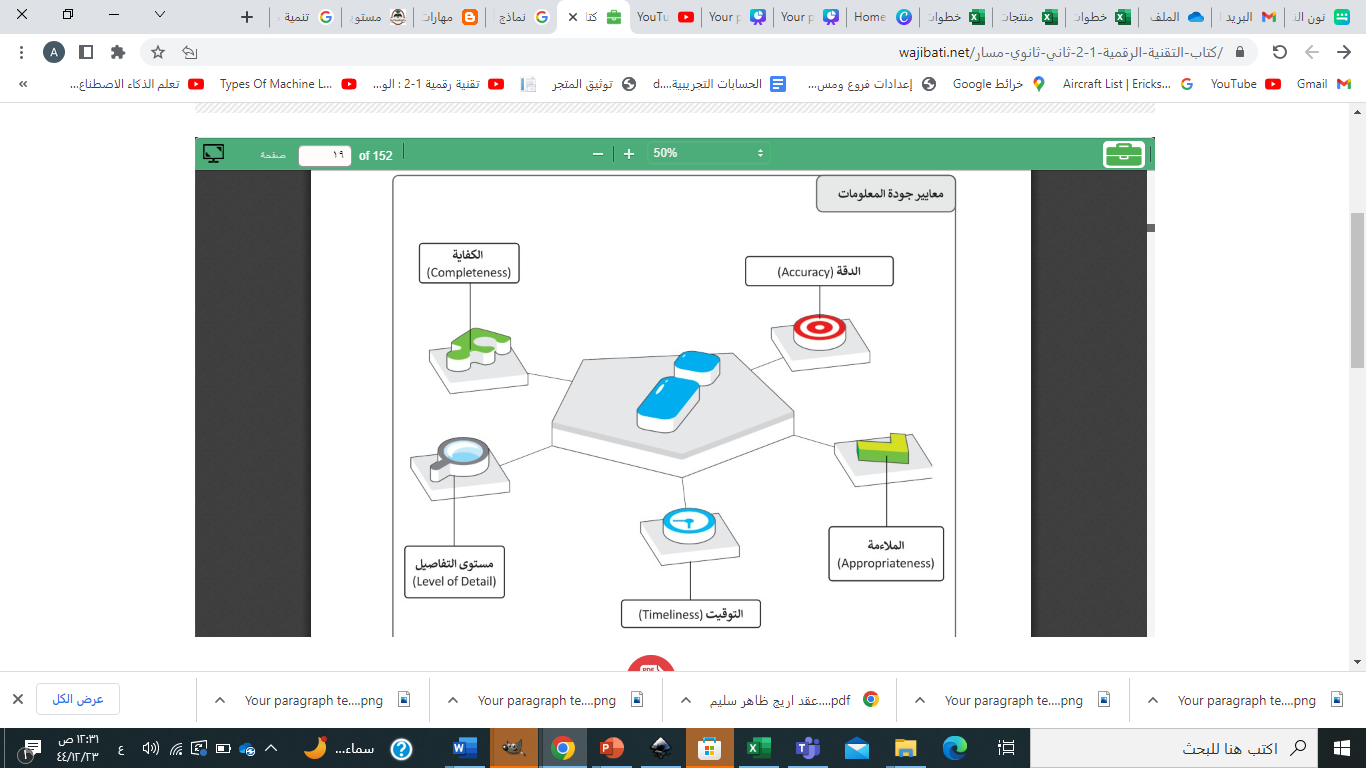 معايير جودة المعلومات
استراتيجية خرائط المفاهيم
مثال على معايير جودة المعلومات
يعد الموقع الإلكتروني الخاص بالمركز الوطني للأرصاد مثالًا للعثور على المعلومات التي تلبي المعايير الخمس المحددة 
1- يمكنك التحقق من الدقة بمجرد التحقق من عنوان URL، حيث يشير الجزء gov.sa. من العنوان أنه موقع حكومي، 
2- الملاءمة، يمكنك أن ترى أن المعلومات في الموقع مرتبطة بموضوع البحث؛ لأنك تبحث عن معلومات عن الطقس 
3- التوقيت، يمكنك رؤية تاريخ المعلومات المعروضة على الموقع، للتأكد من مدى حداثة المعلومات.
4- مستوى التفاصيل، يحتوي الموقع على معلومات كافية عن الطقس. 
5- الكفاية ،إن الموقع يوفر لك بيانات مثل: المدينة والتاريخ والرطوبة وسرعة الرياح ودرجة الحرارة وما إلى ذلك.
الدقة
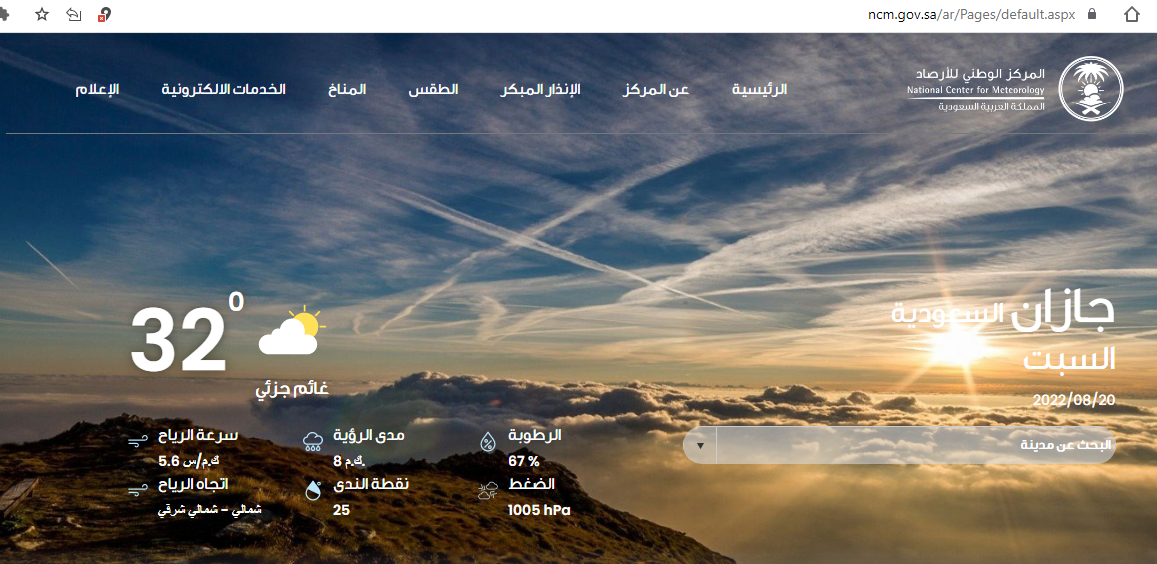 الكفاية
الملاءمة
التوقيت
مستوى التفاصيل
ماذا سنتعلم ؟!
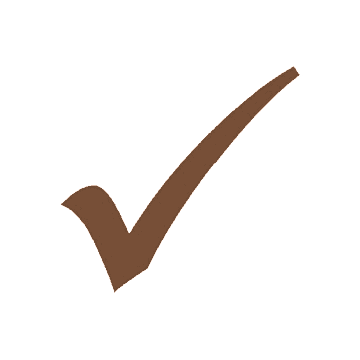 مفهوم ترميز البيانات و أهميتها
1
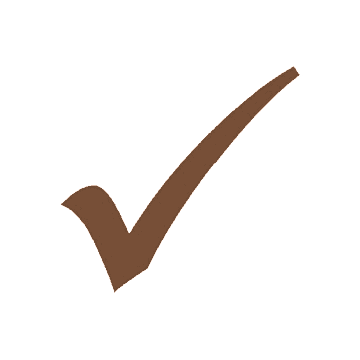 مفهوم جودة المعلومات ومعايير تحقيقها
422
باستخدام استراتيجية أرسل سؤال كل مجموعة تكتب سؤال 
بصياغة جيدة وتختار مجموعة أخرى للإجابة عنه!!
أفضل مجموعة تصيغ سؤال 
تحصل على نقاط وأيضا المجموعة التي تجيب بشكل صحيح تحصل على نقاط
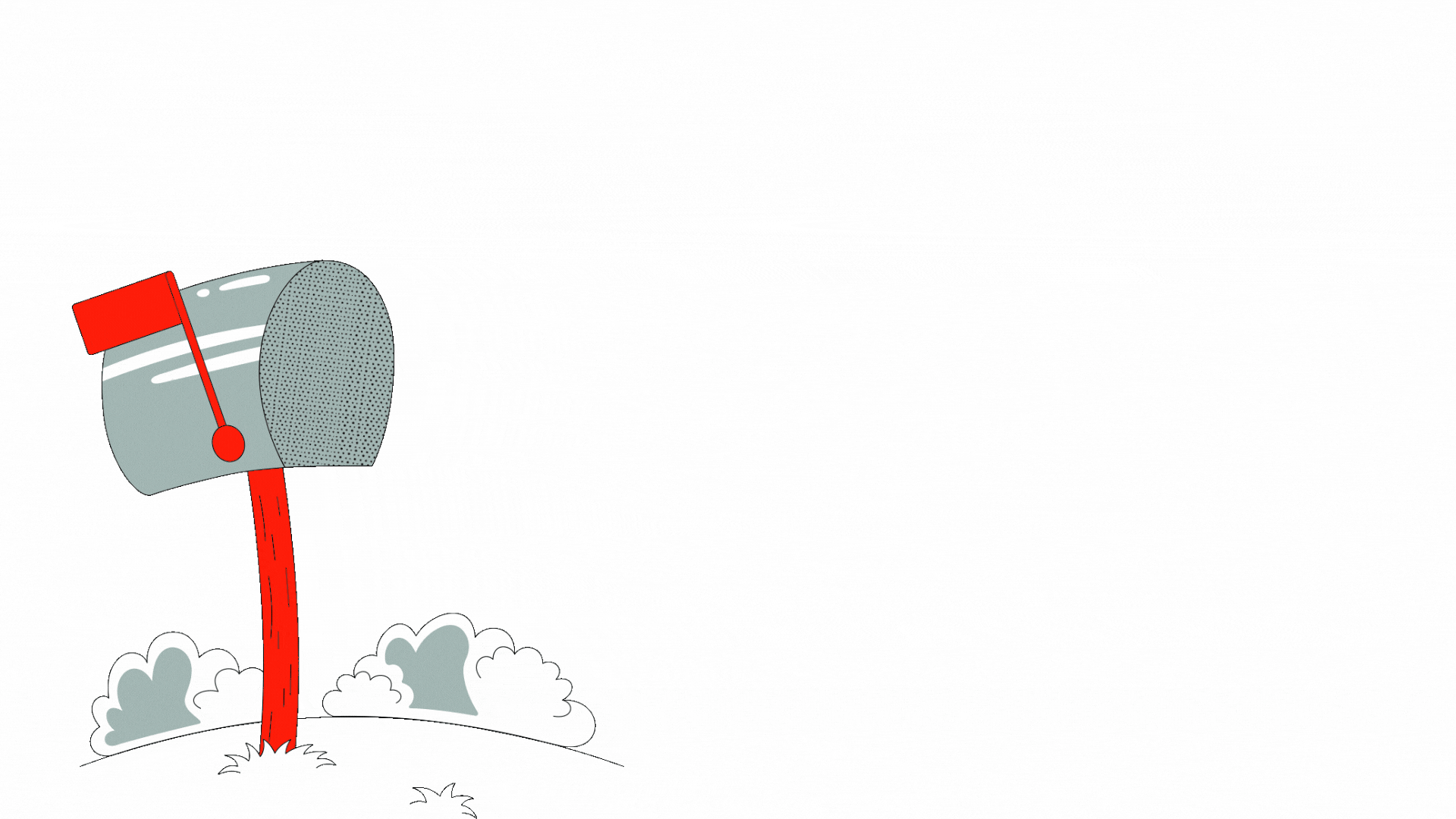